20T hybrid block-coil
V5.5
E. Rochepault
22/08/2022
Best case with field quality – 5.5
@ 20 T in the bore
No iron
Grading factor = 0.9
Quadrant area = 9000 mm2
110 MPa
118 MPa
Without iron:
138 MPa
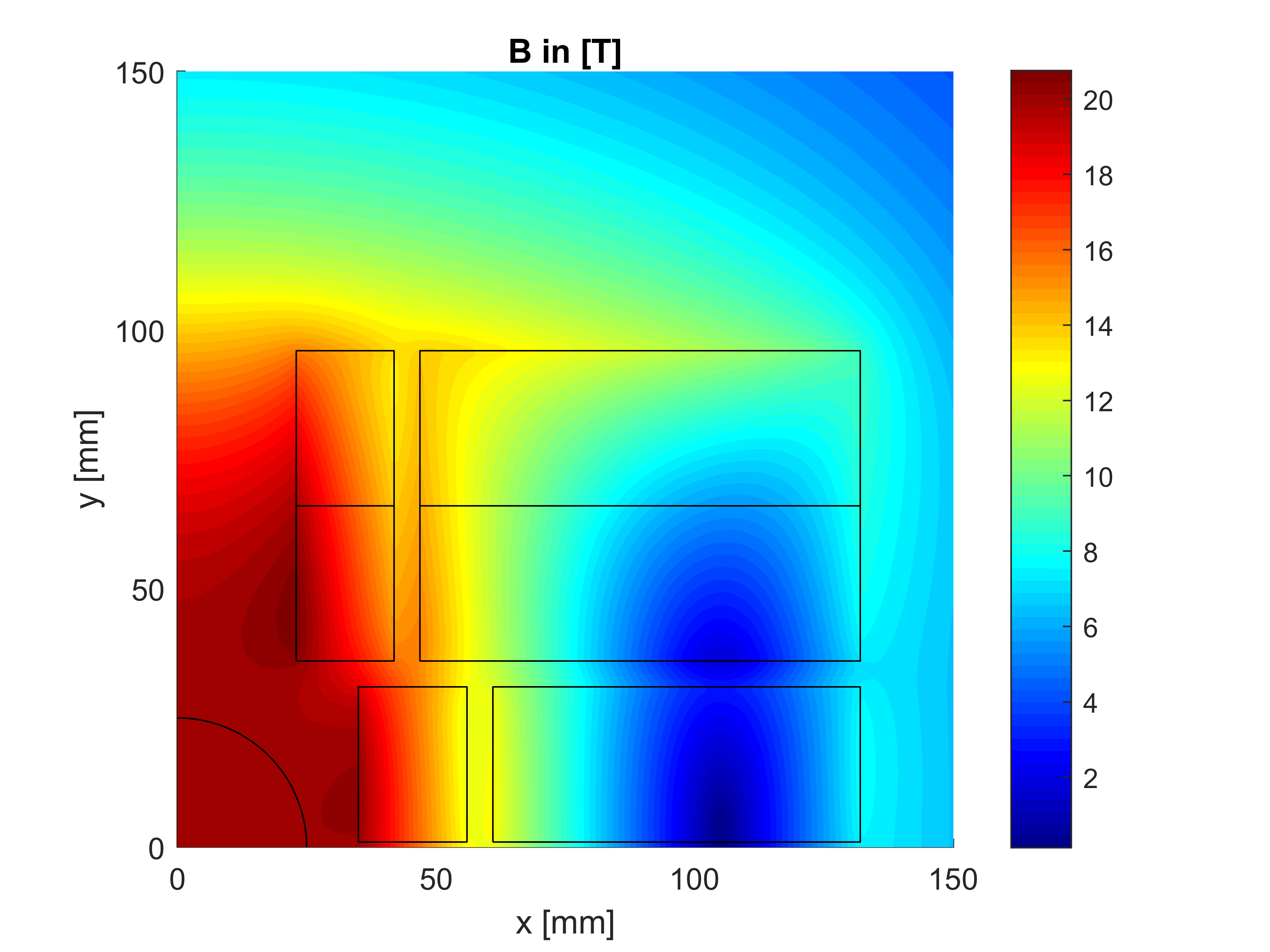 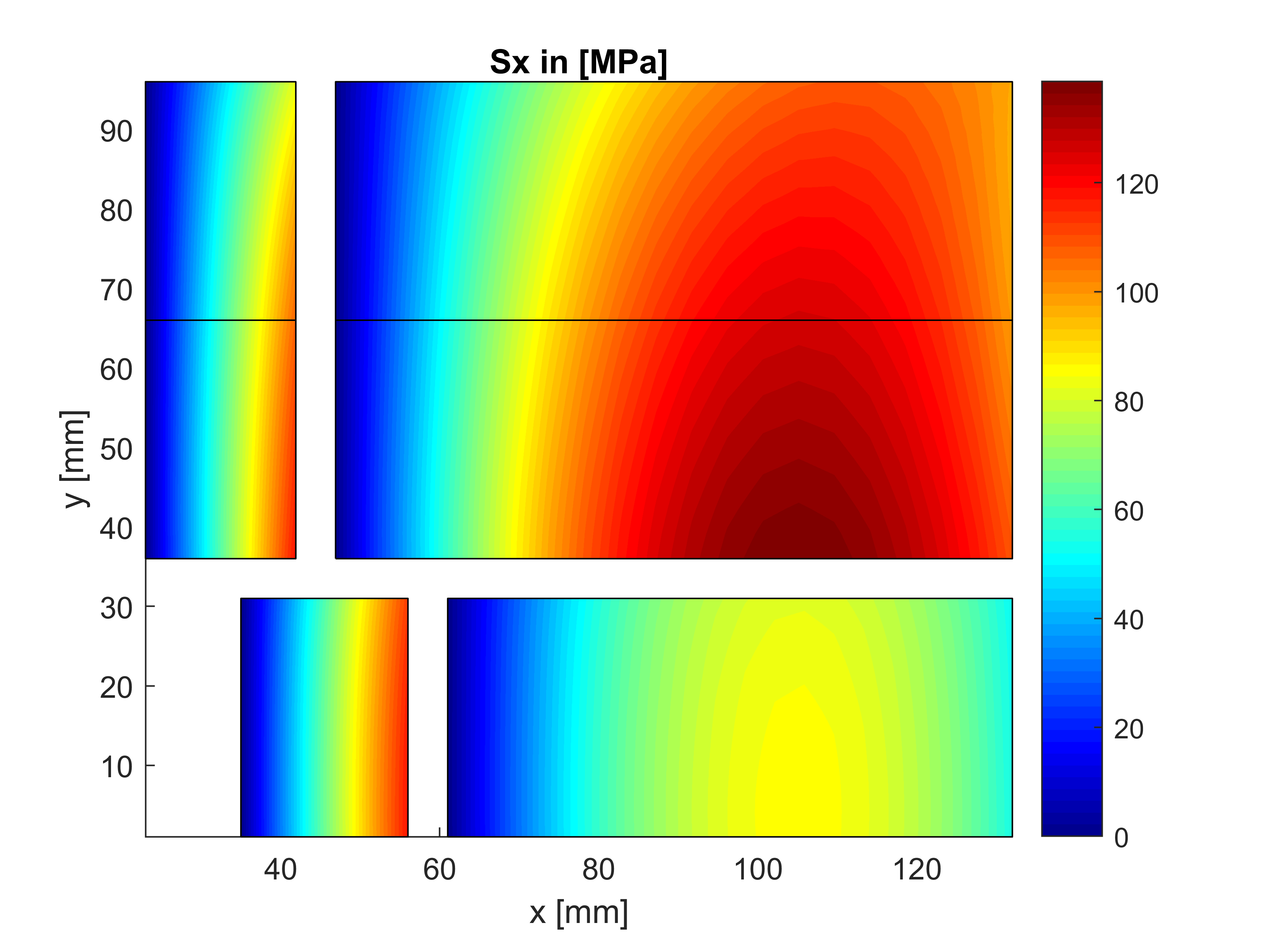 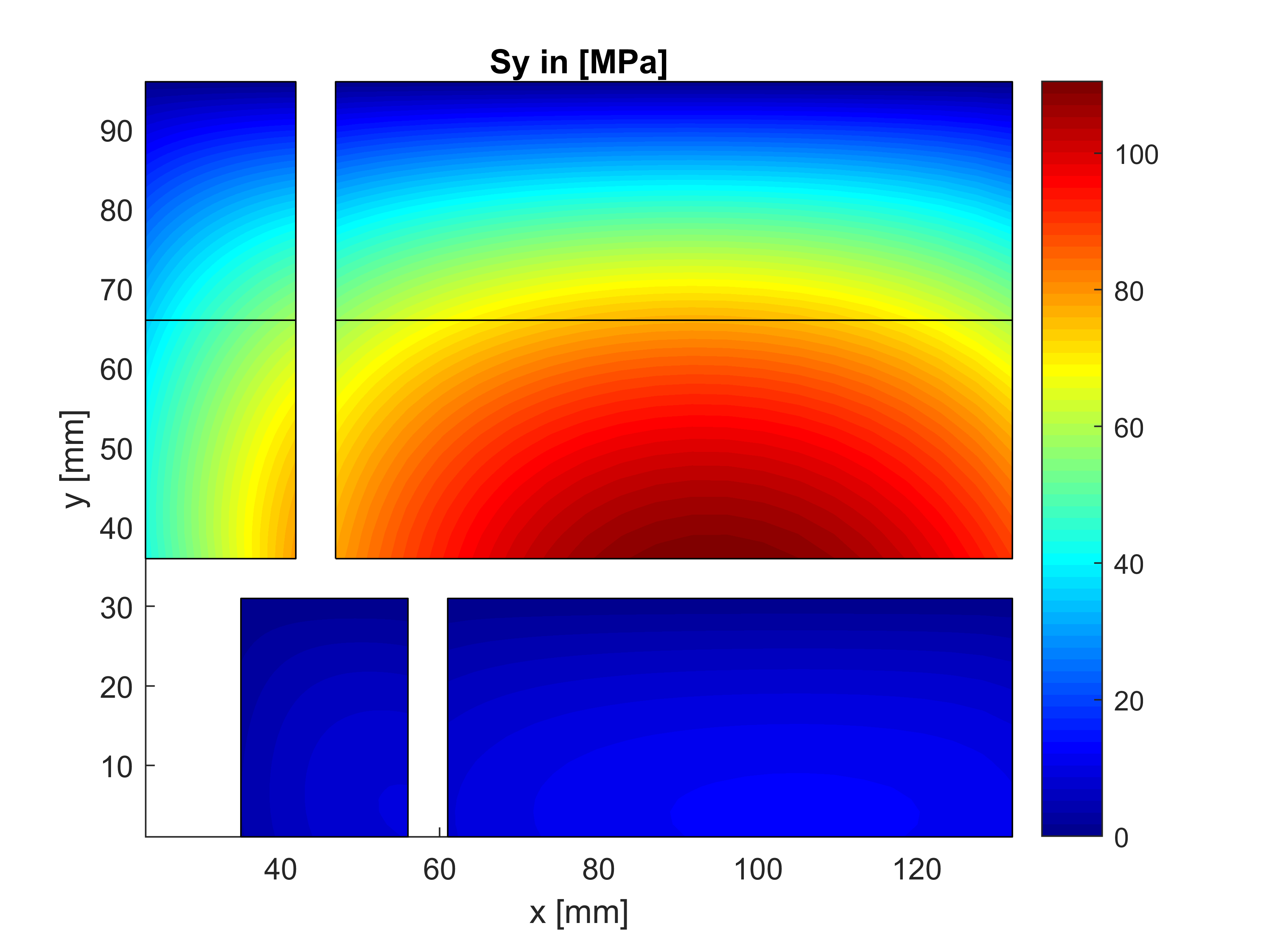 20 T hybrid block-coil
06/09/2022
Page 2
Operating Points – 5.5
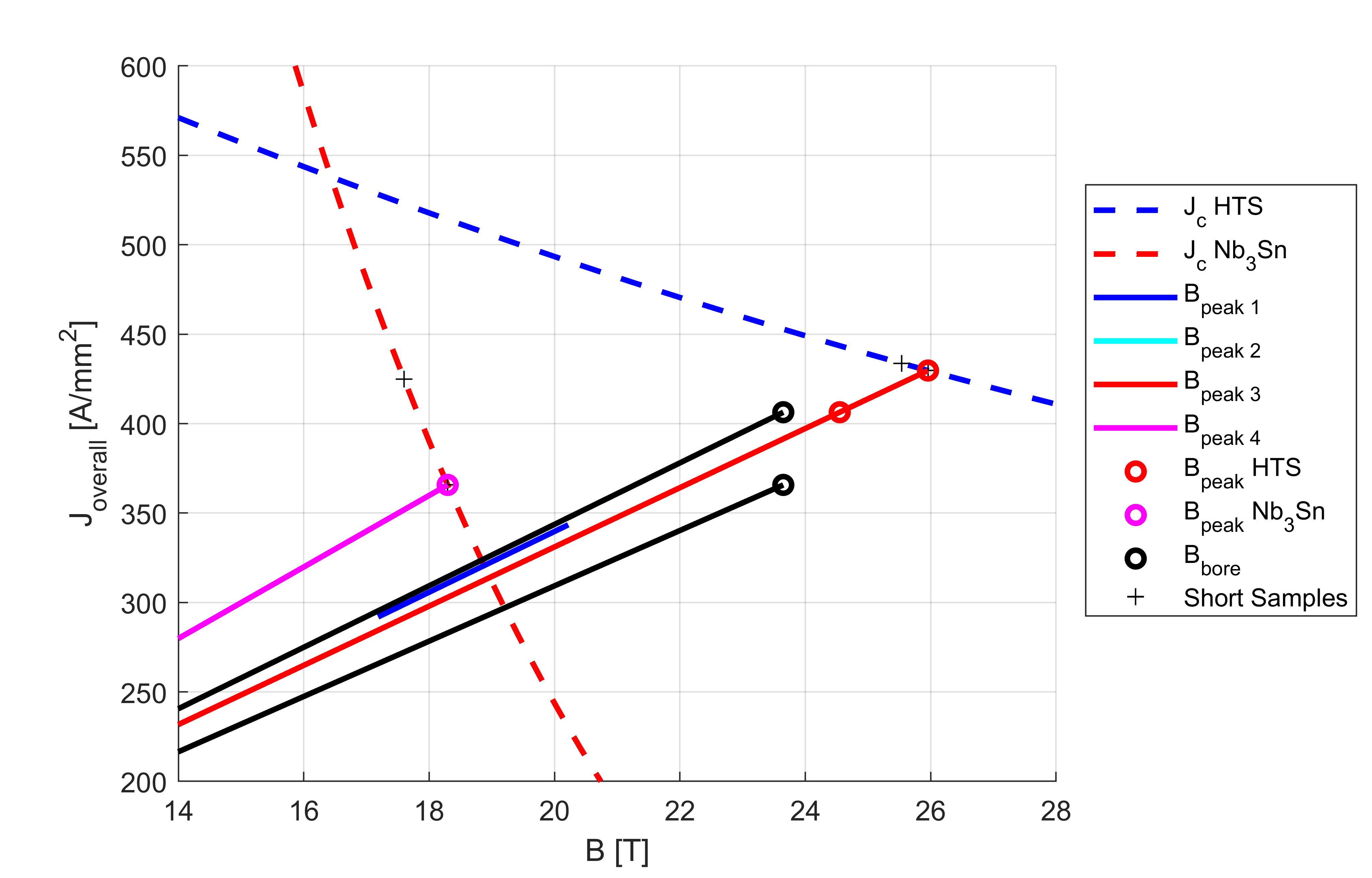 Without iron
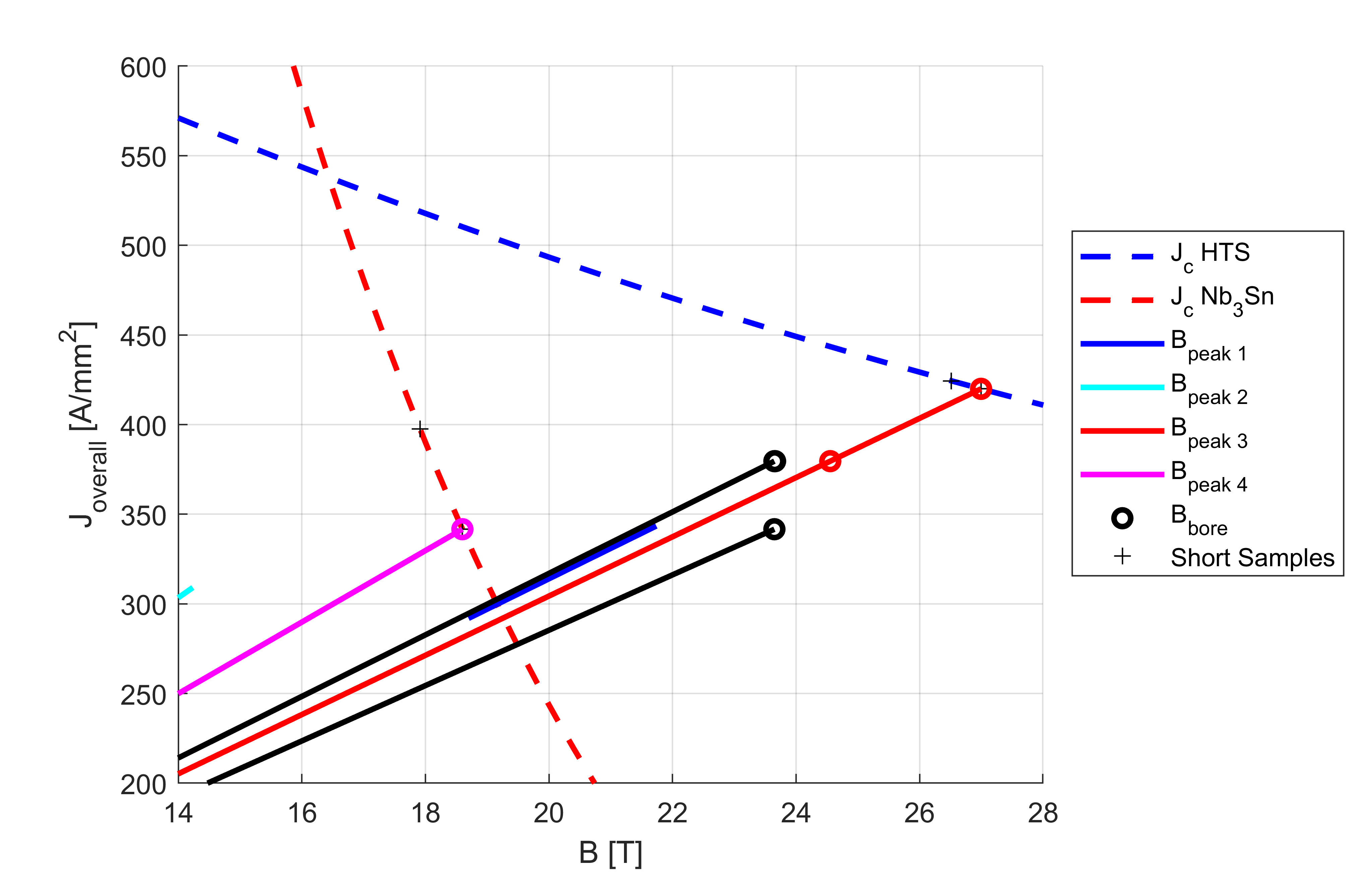 With iron
20 T hybrid block-coil
06/09/2022
Page 3
Rigid boundaries
Fixed nodes everywhere but the coil blocks
Lorentz forces only
With iron

 Same as analytical model
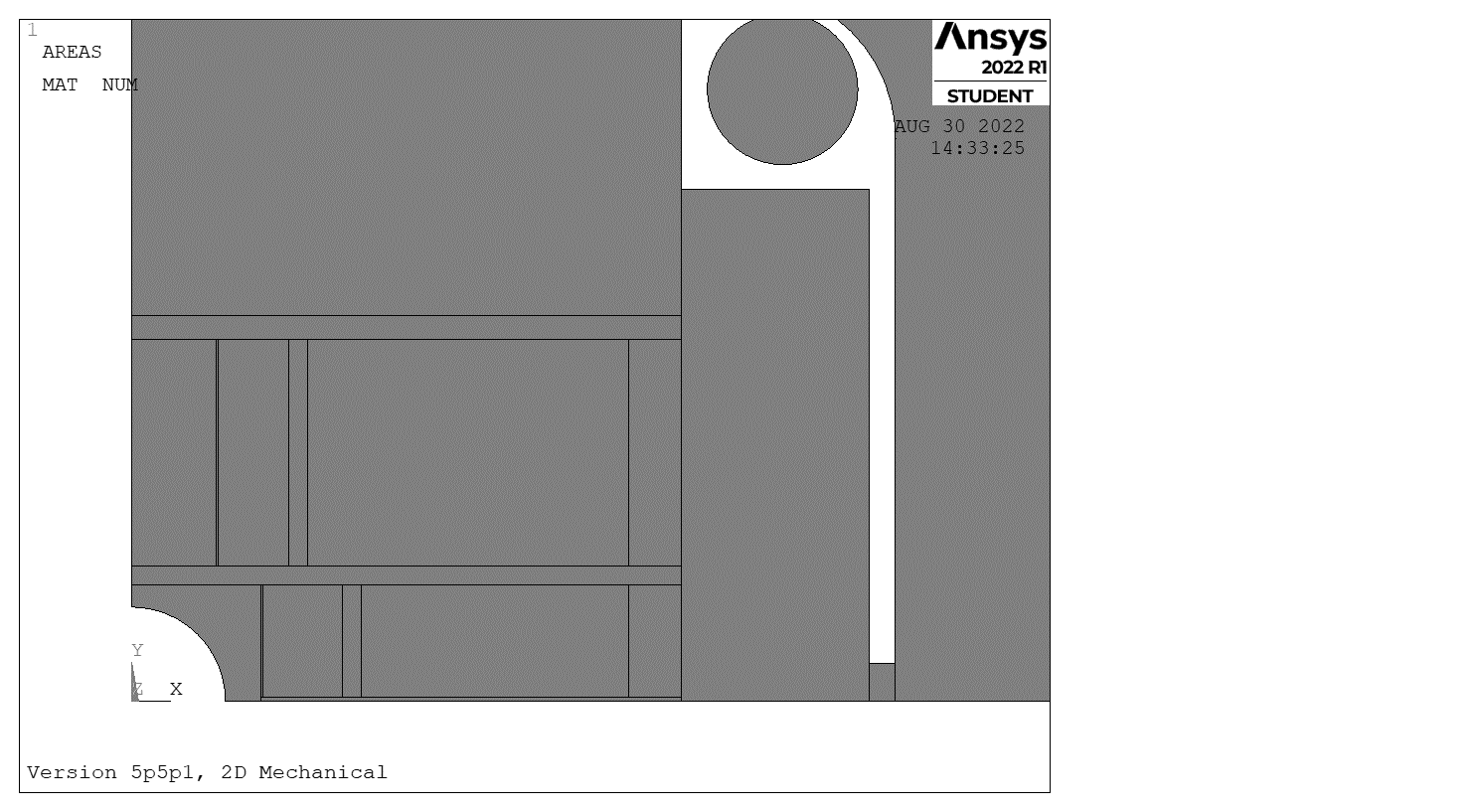 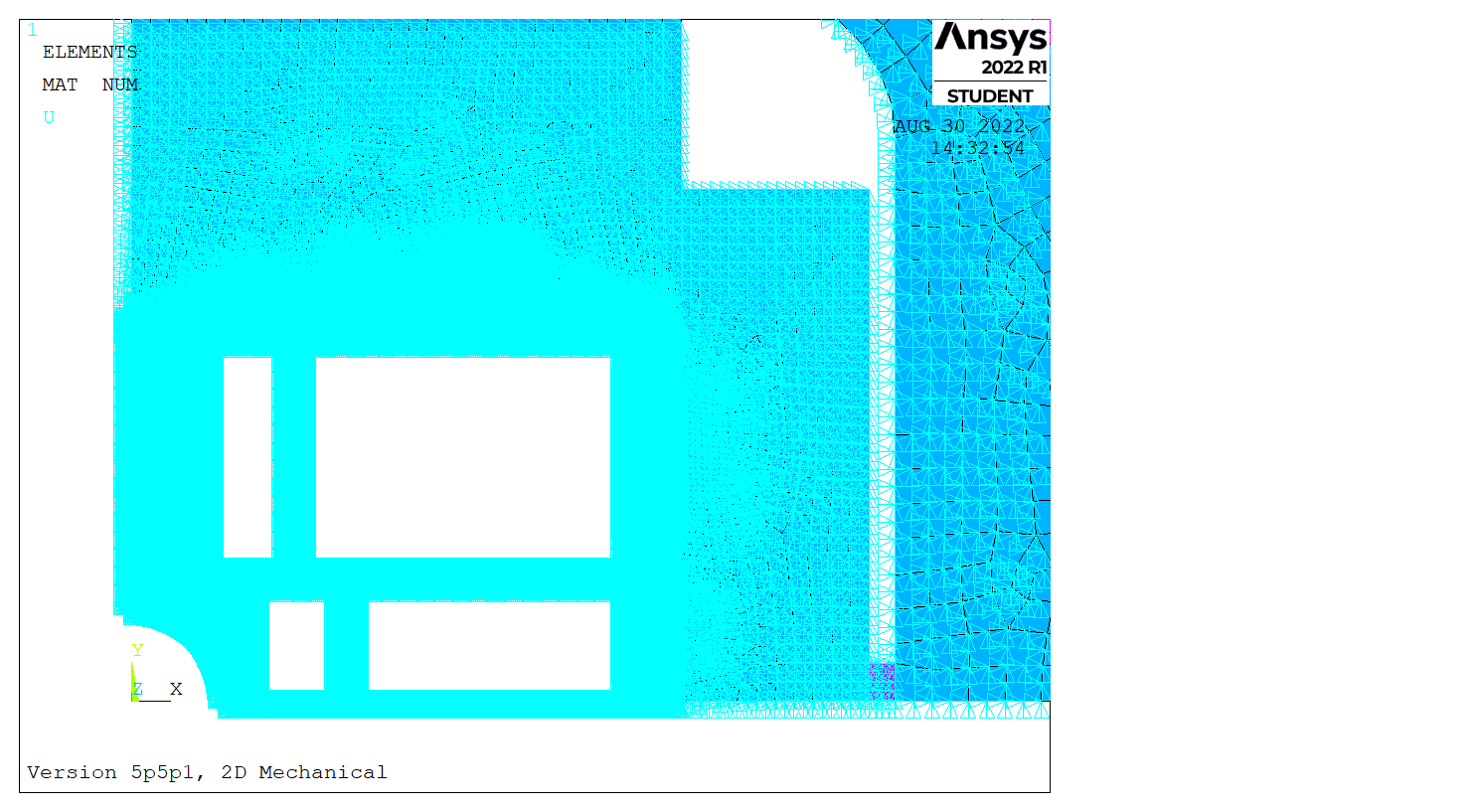 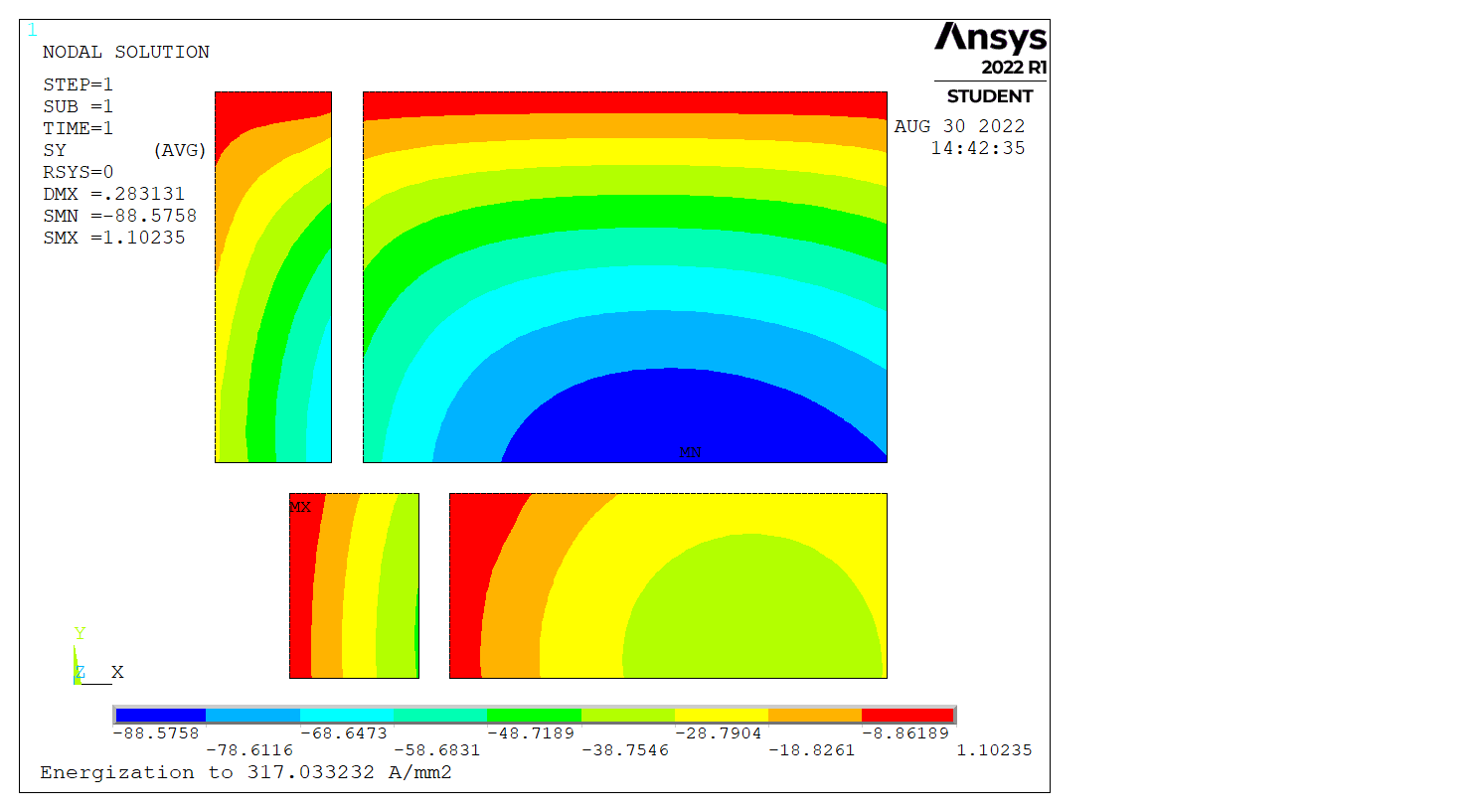 Sx
Sy
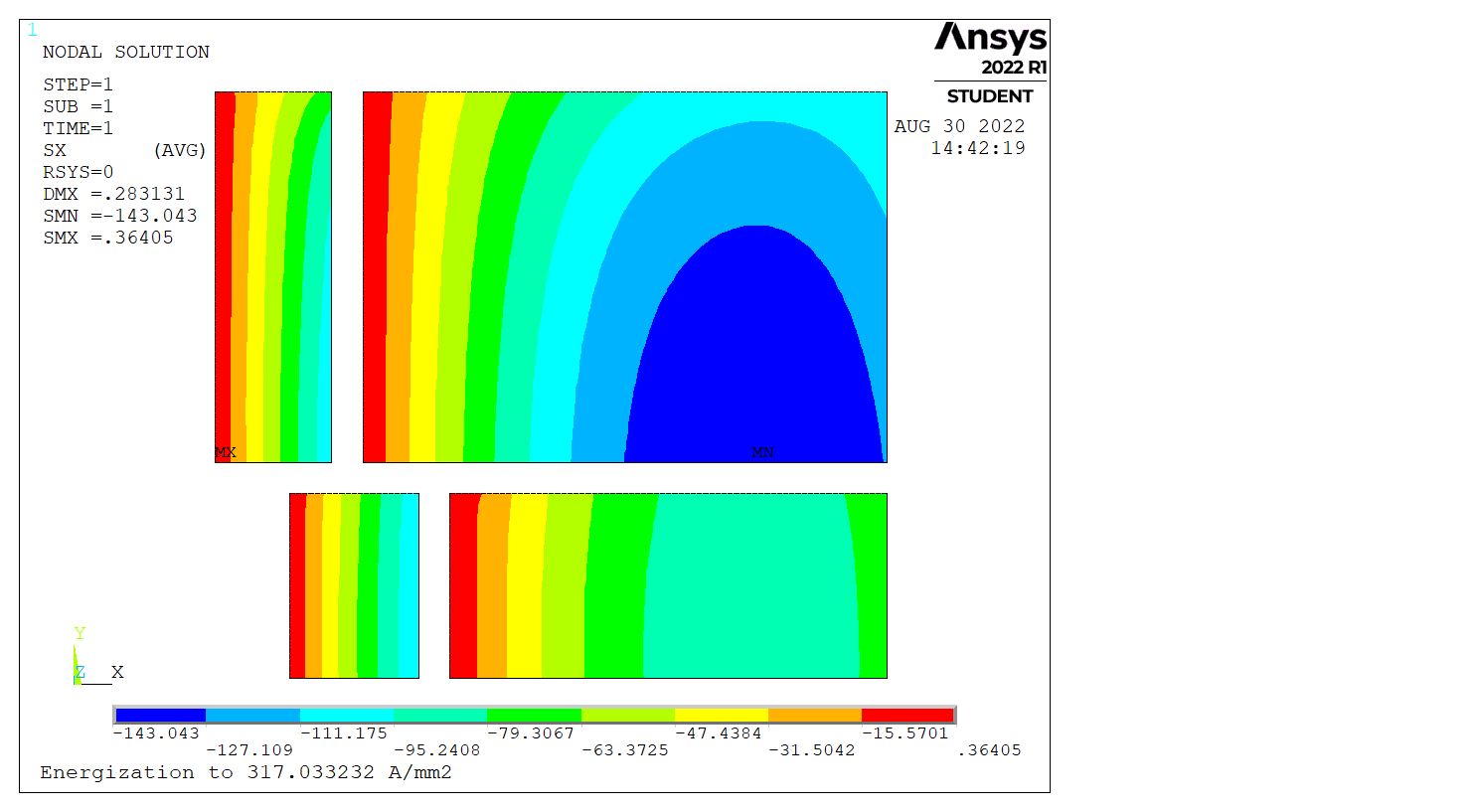 143 MPa
108 MPa
86 MPa
20 T hybrid block-coil
06/09/2022
Page 4
Bonded components
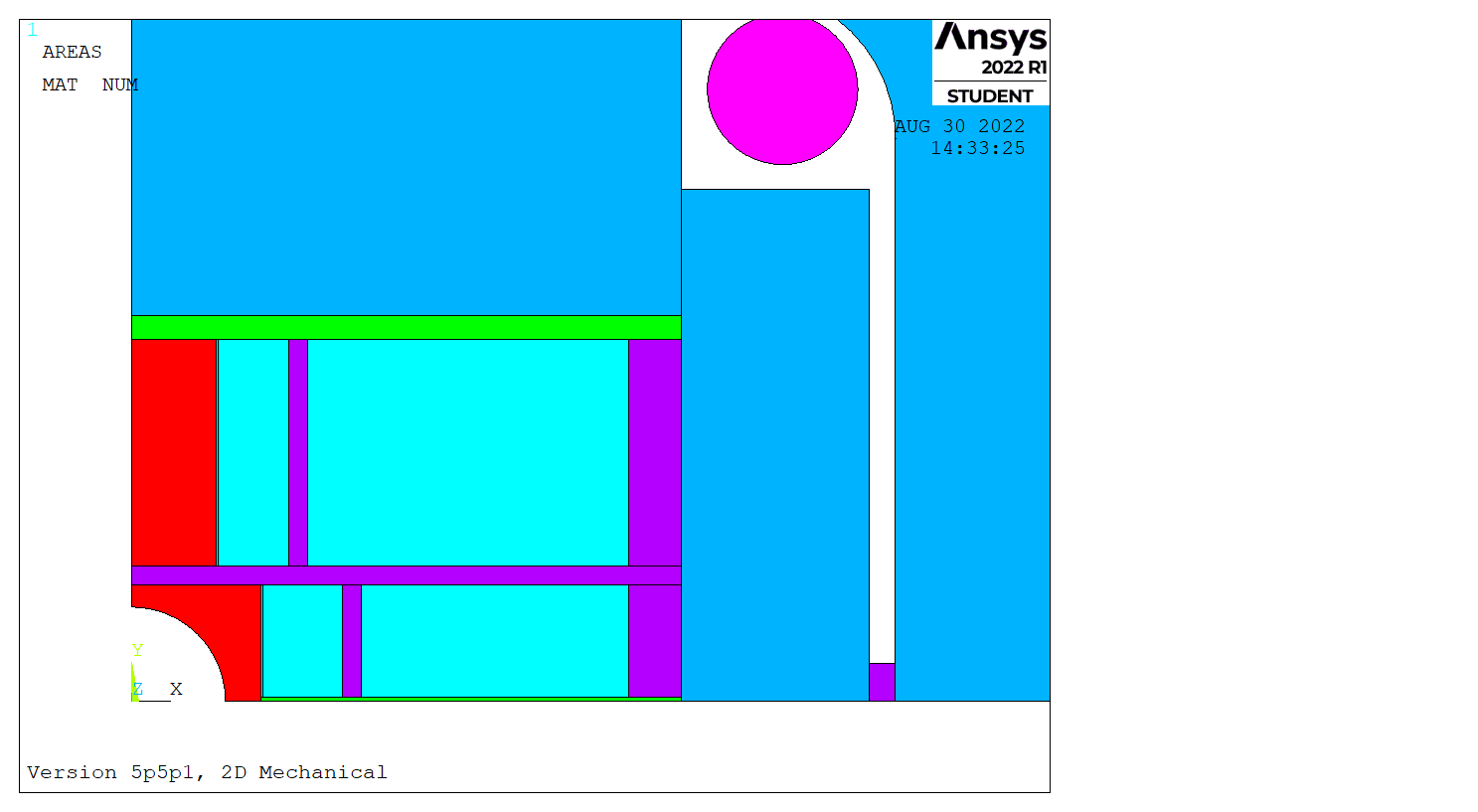 All surrounding components bonded

 High peak stresses in corners
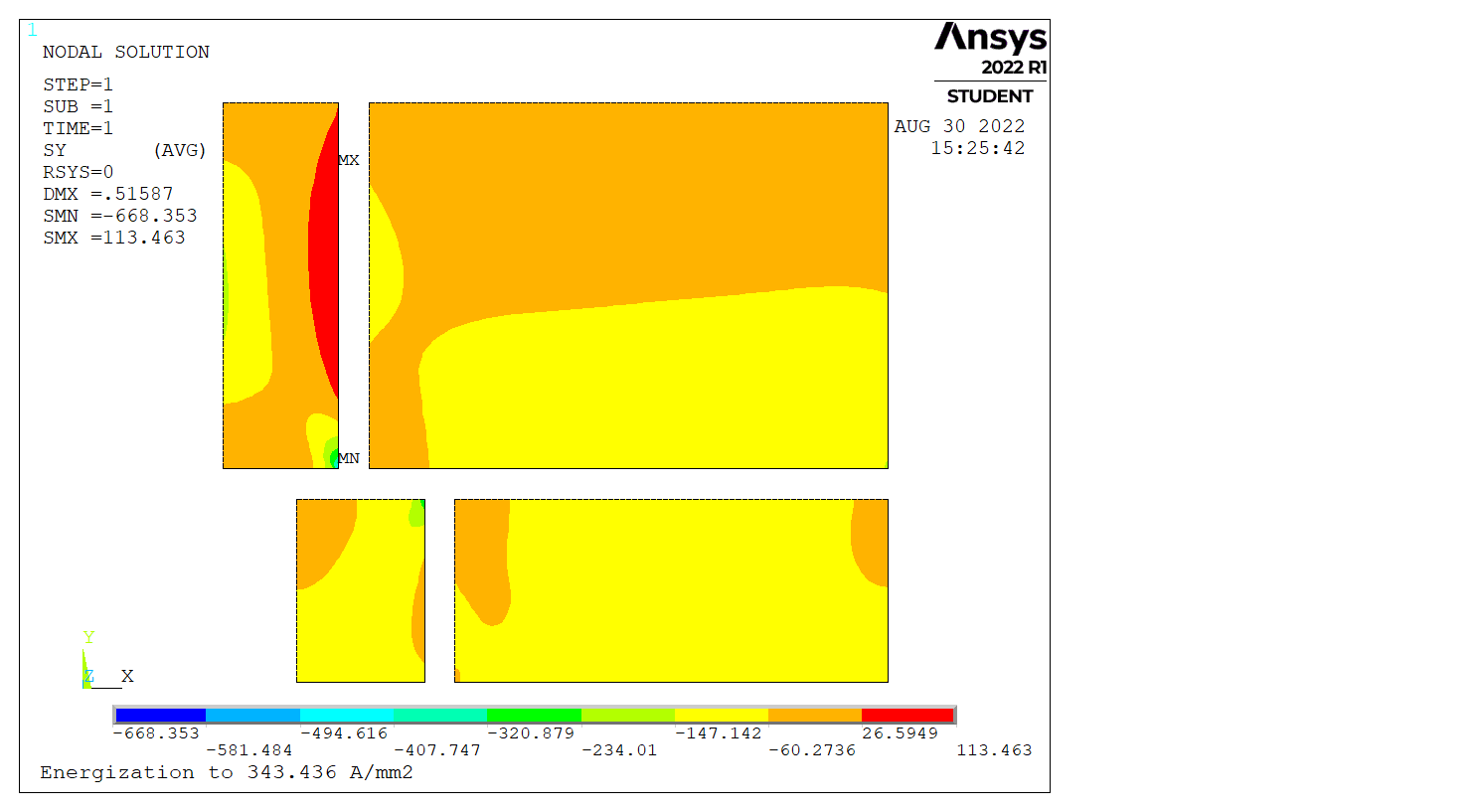 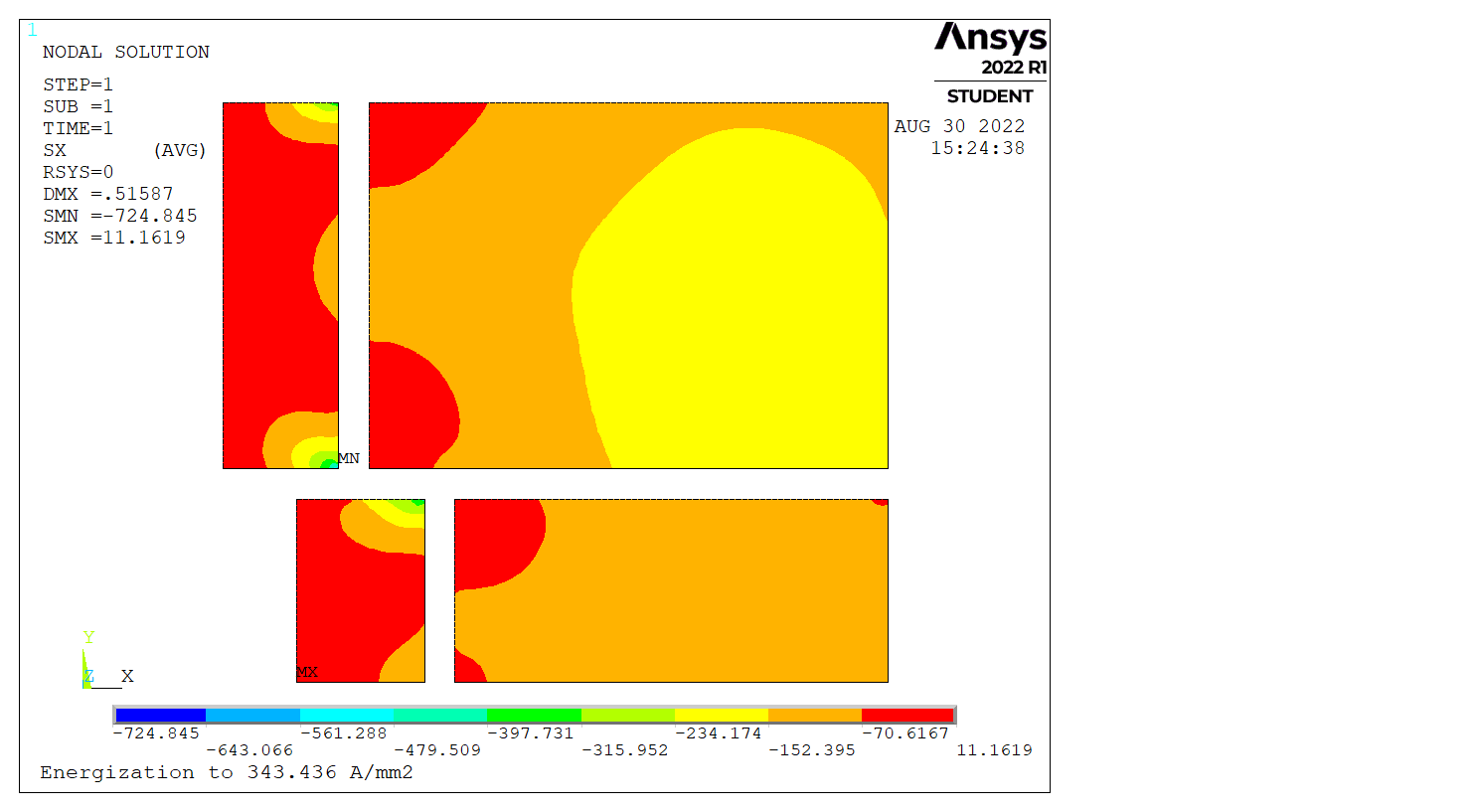 Sx
Sy
179 MPa
228 MPa
725 MPa
668 MPa
20 T hybrid block-coil
06/09/2022
Page 5
Free components
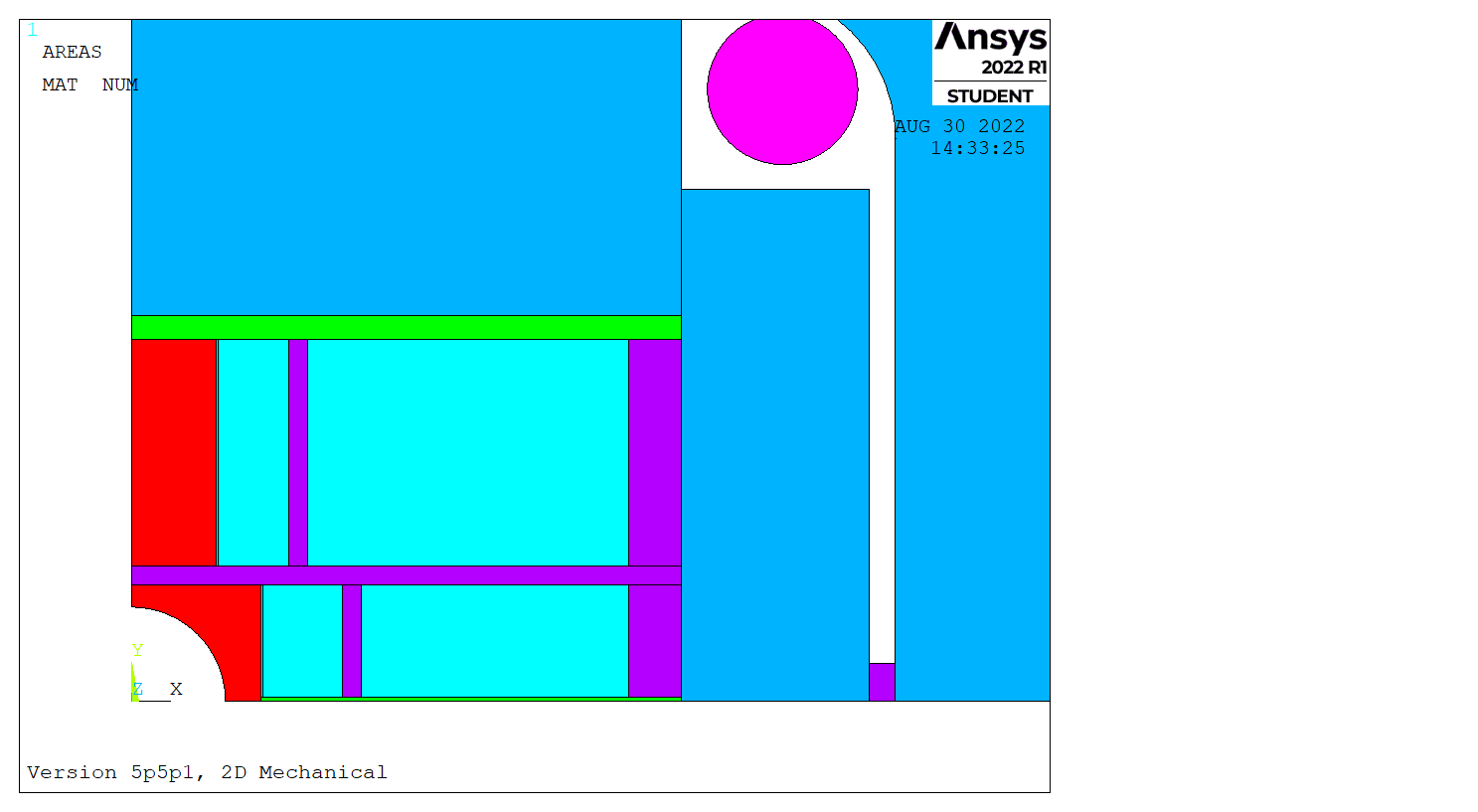 All surrounding components free (separation + sliding)

 No stress decoupling, peak in corner
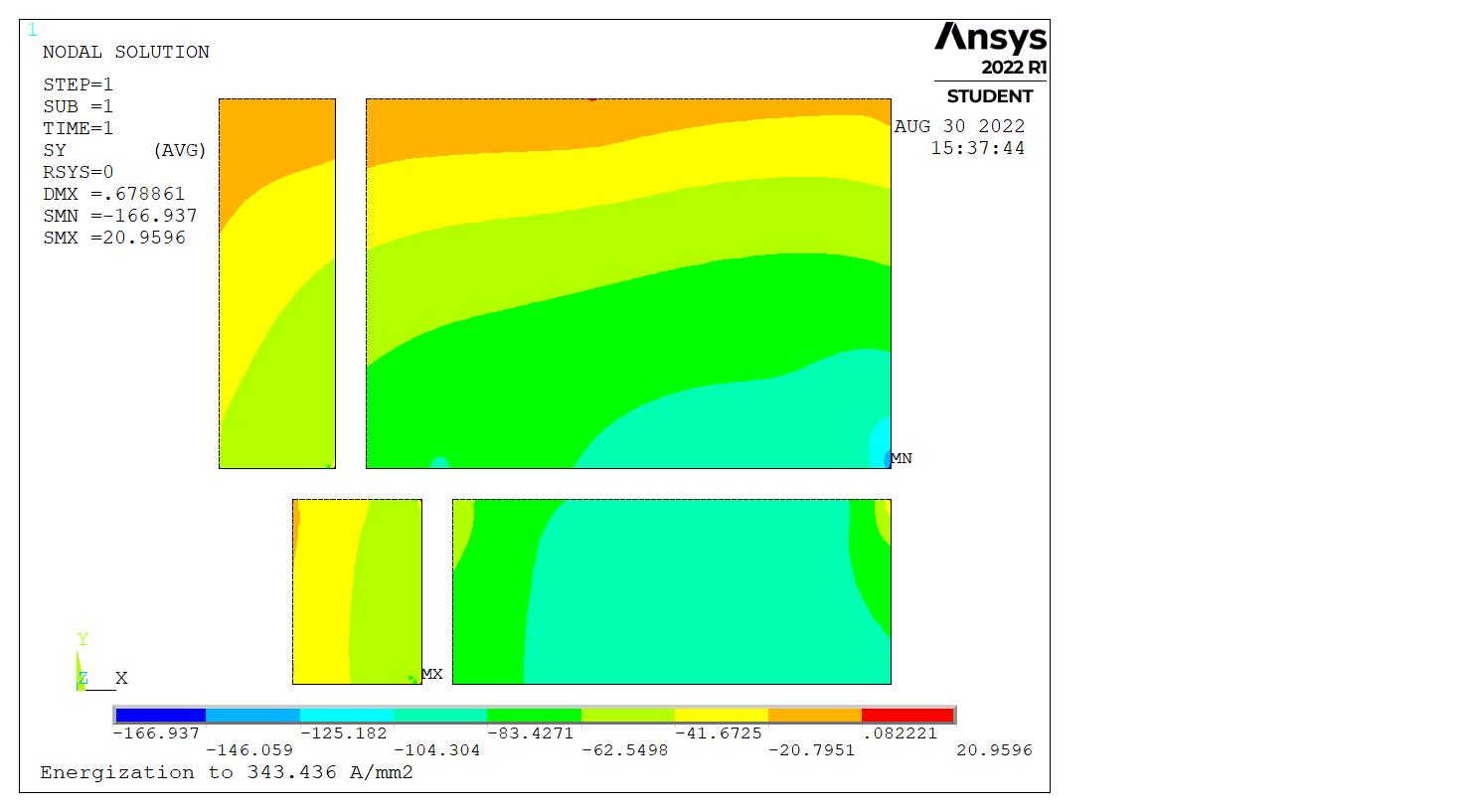 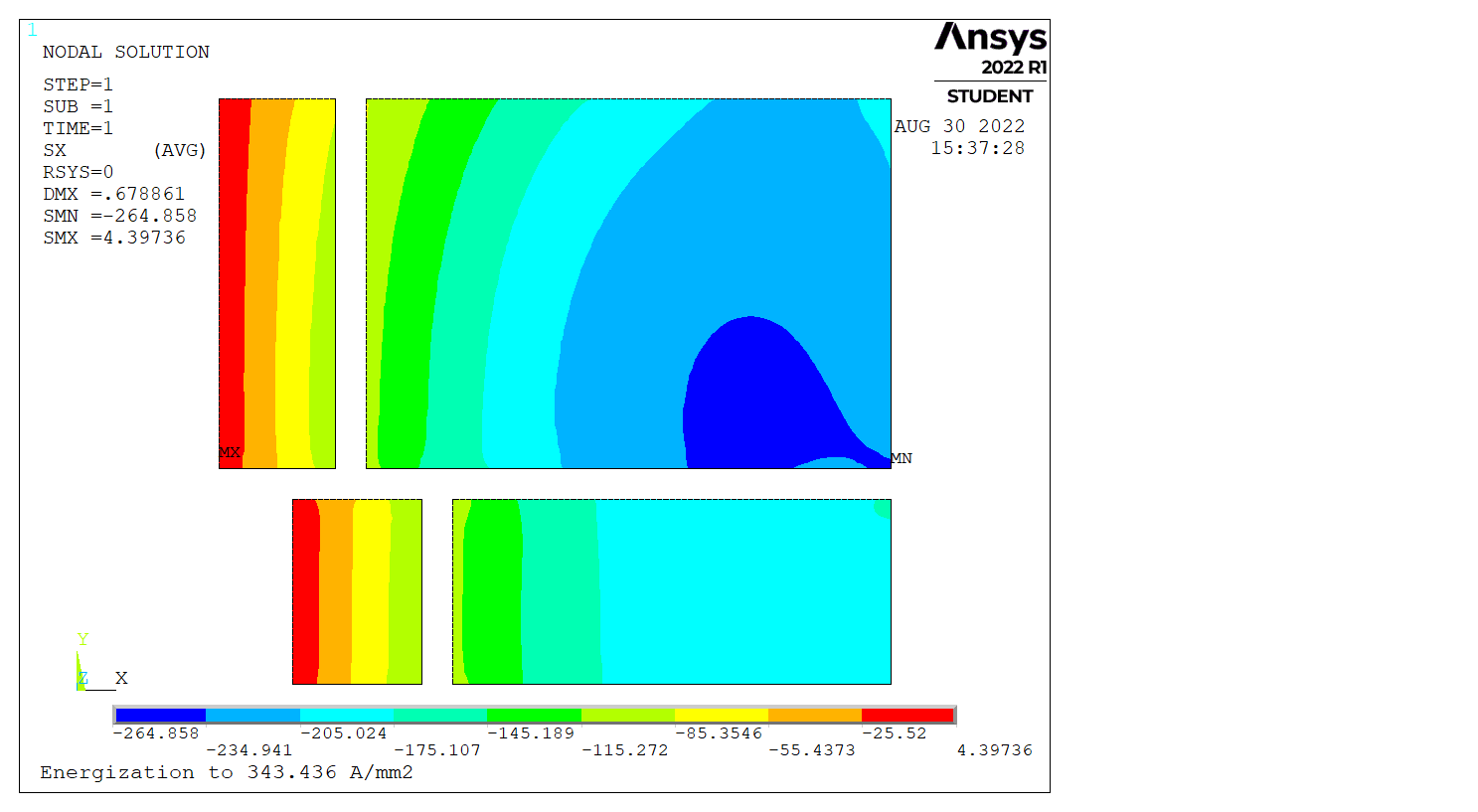 Sx
Sy
167 MPa
265 MPa
116 MPa
20 T hybrid block-coil
06/09/2022
Page 6
Bonded components – 10 mm structure
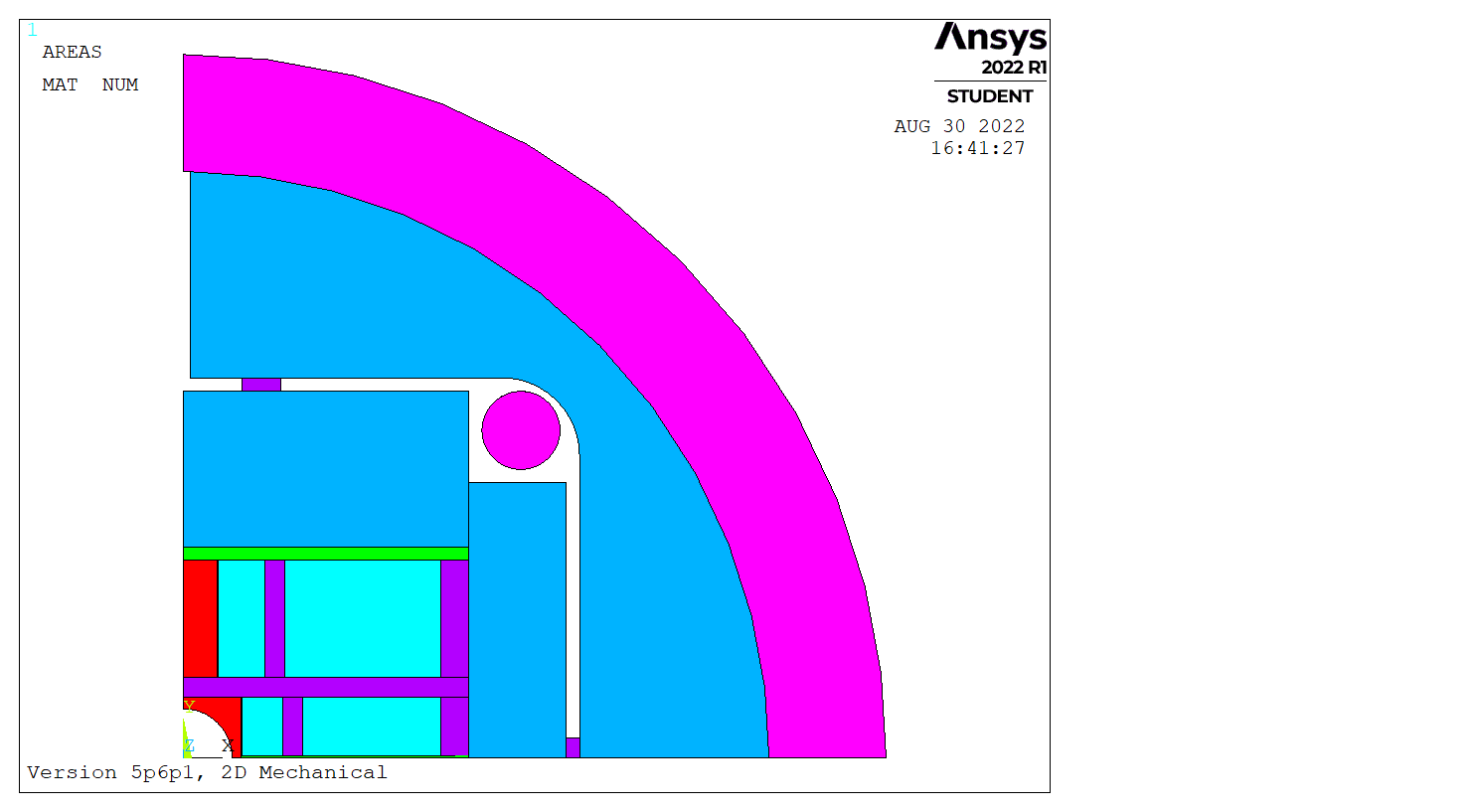 Ribs and plate 10 mm thick
Current calculated to generate the same peak stress

 No significant improvement
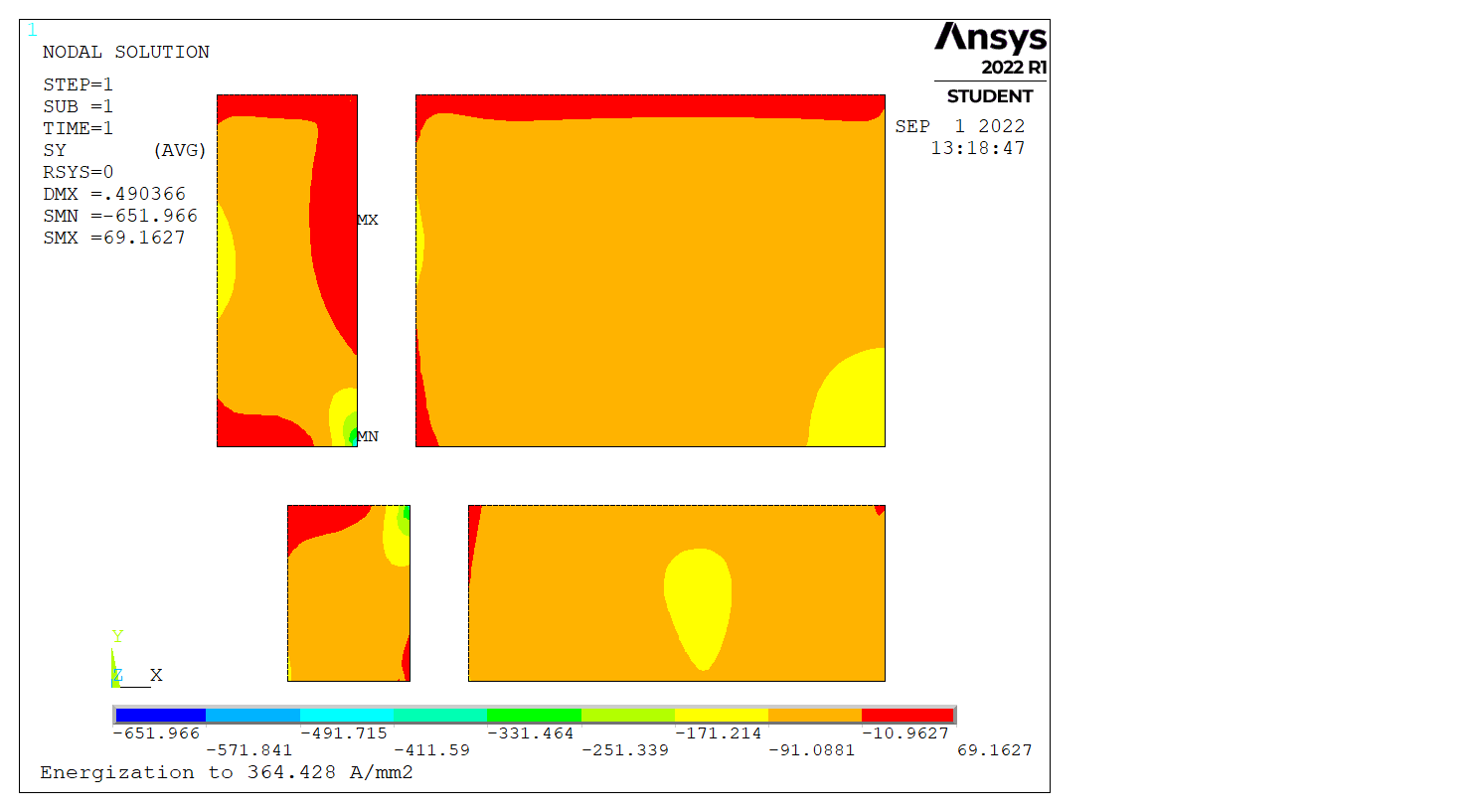 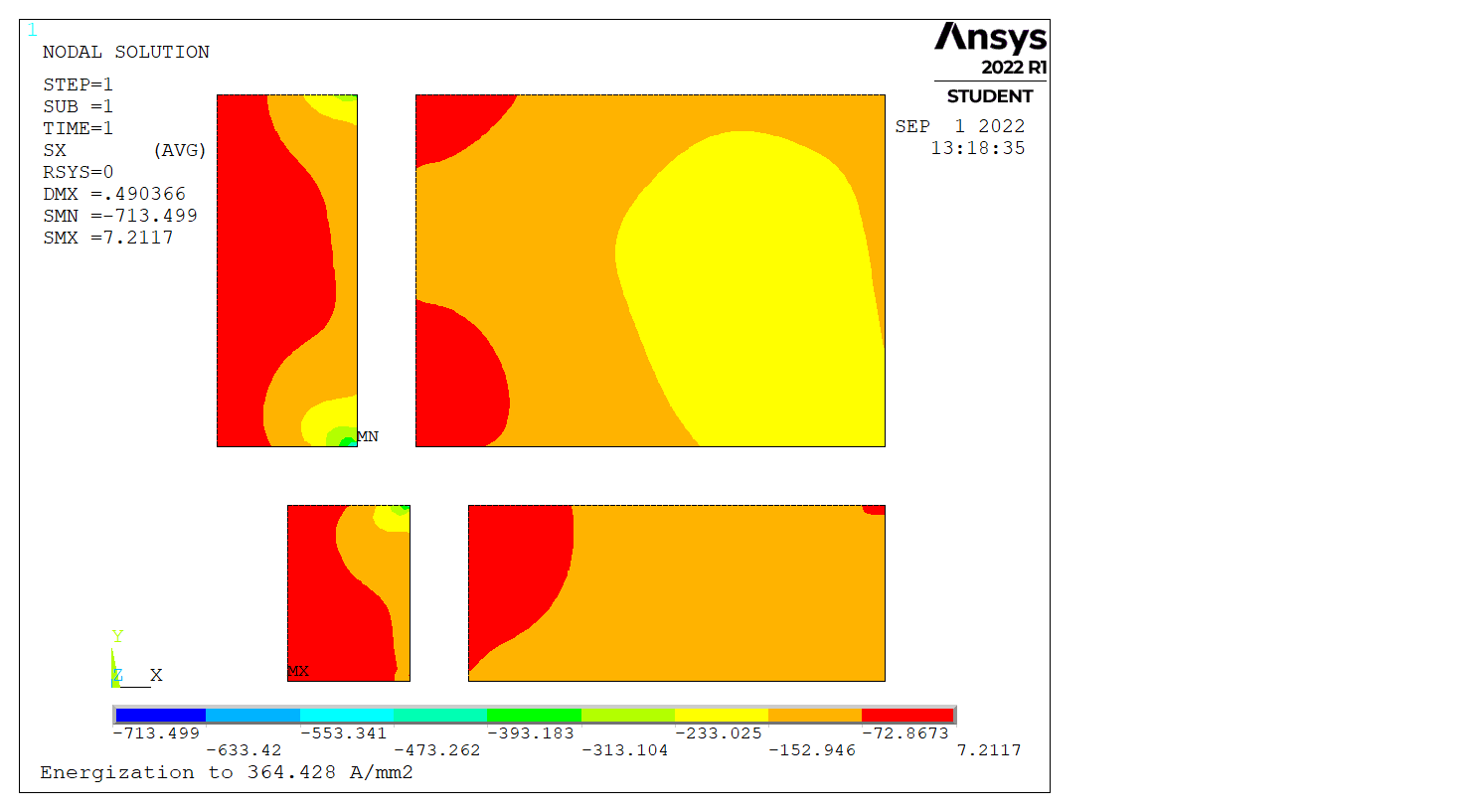 Sx
Sy
~170 MPa
~230 MPa
713 MPa
652 MPa
20 T hybrid block-coil
06/09/2022
Page 7
Sliding cage
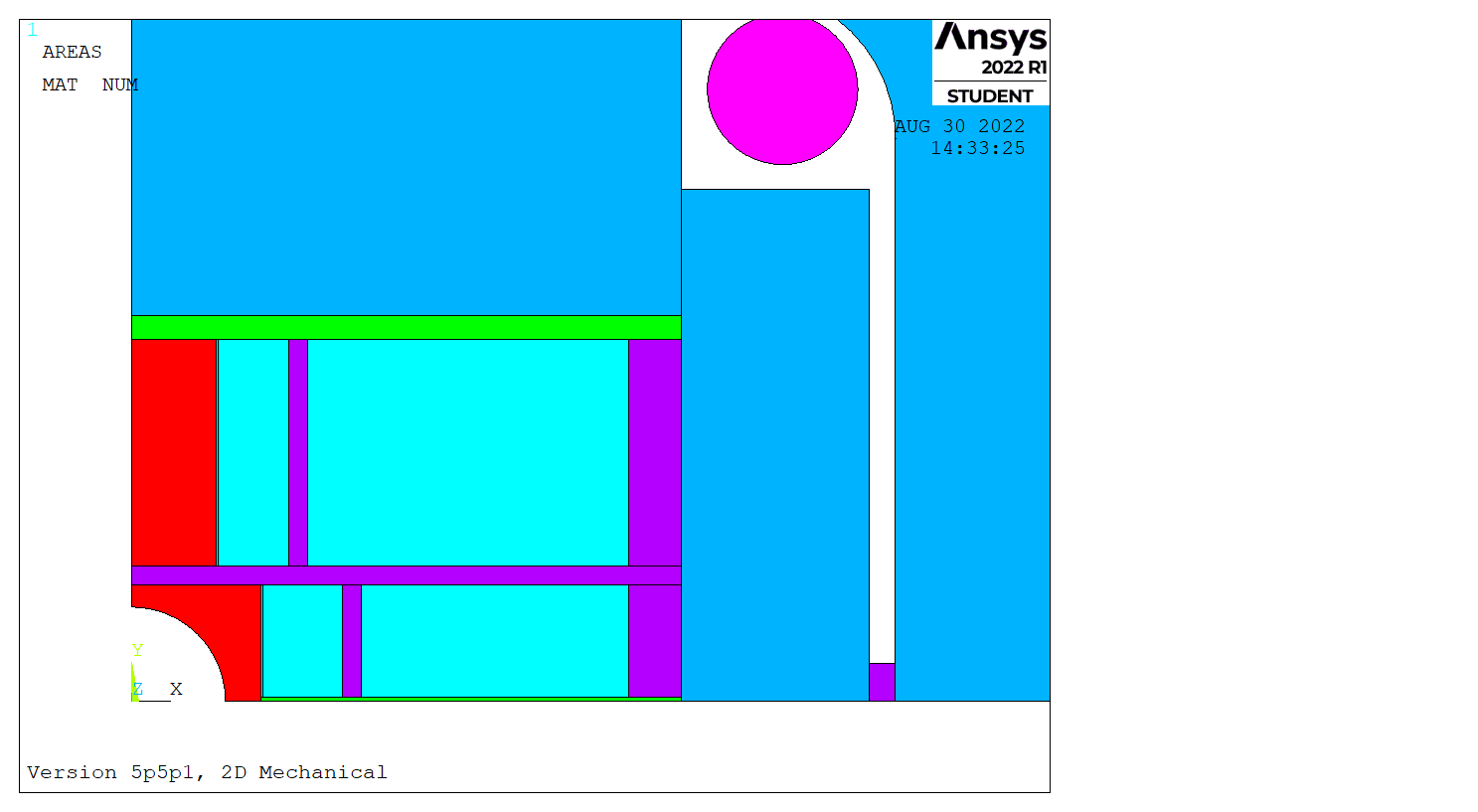 Vertical plates free to slide 
BC ux=0 realeased

 Slight decrease of peak stresses
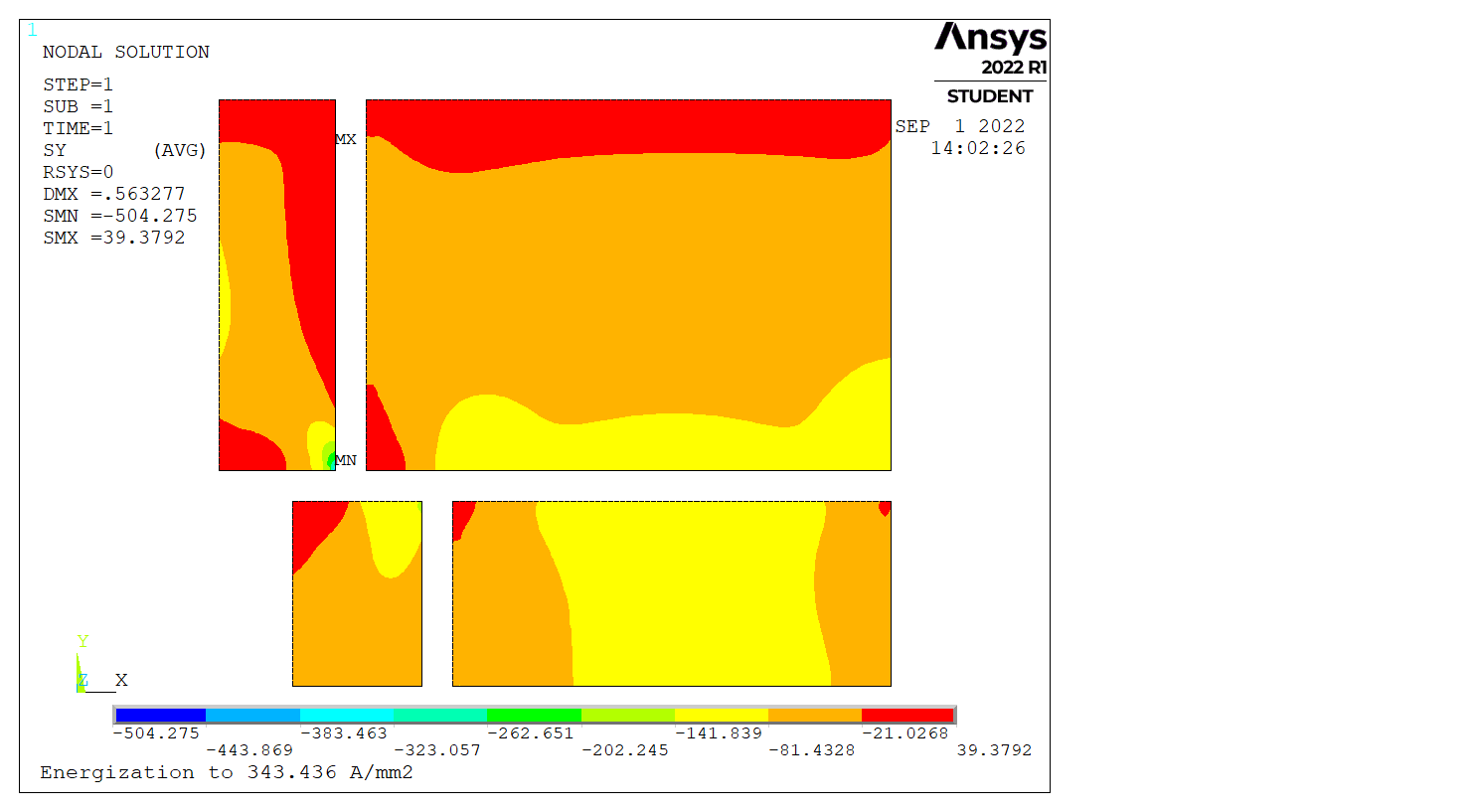 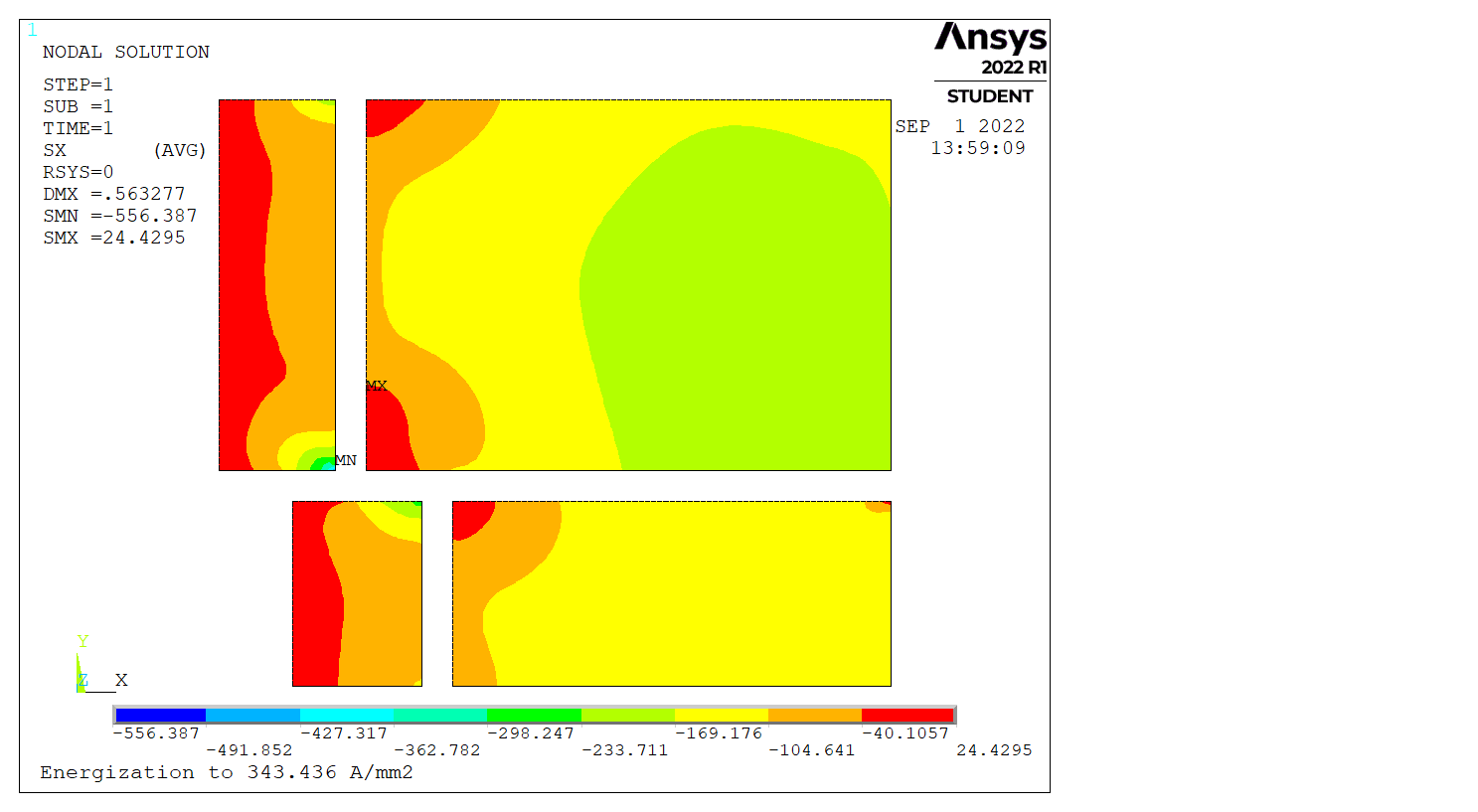 Sx
Sy
~140 MPa
~230 MPa
556 MPa
504 MPa
20 T hybrid block-coil
06/09/2022
Page 8
Detached ribs
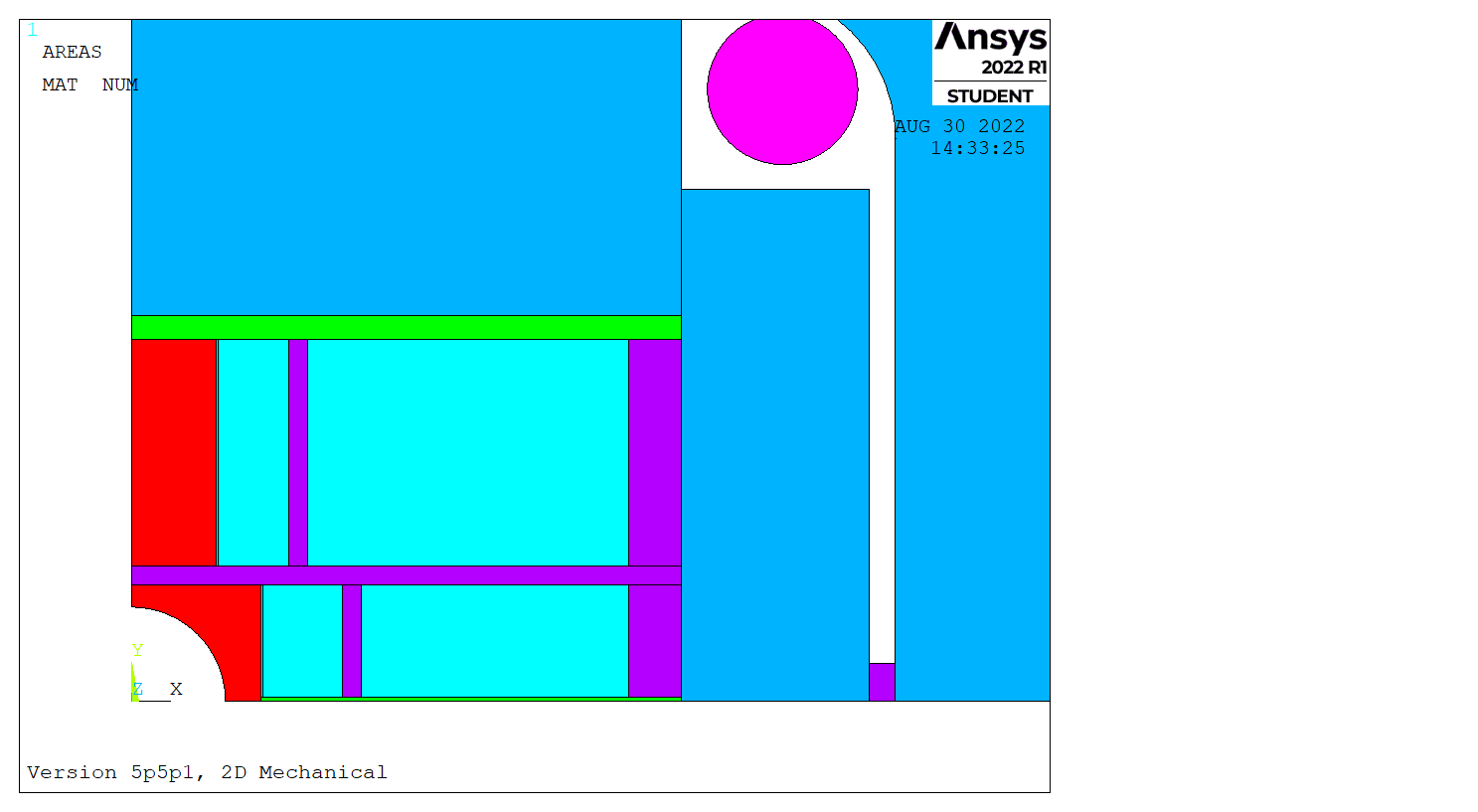 Ribs in ‘rough’ contact
= separation but no sliding

 Slight decrease of peak stresses
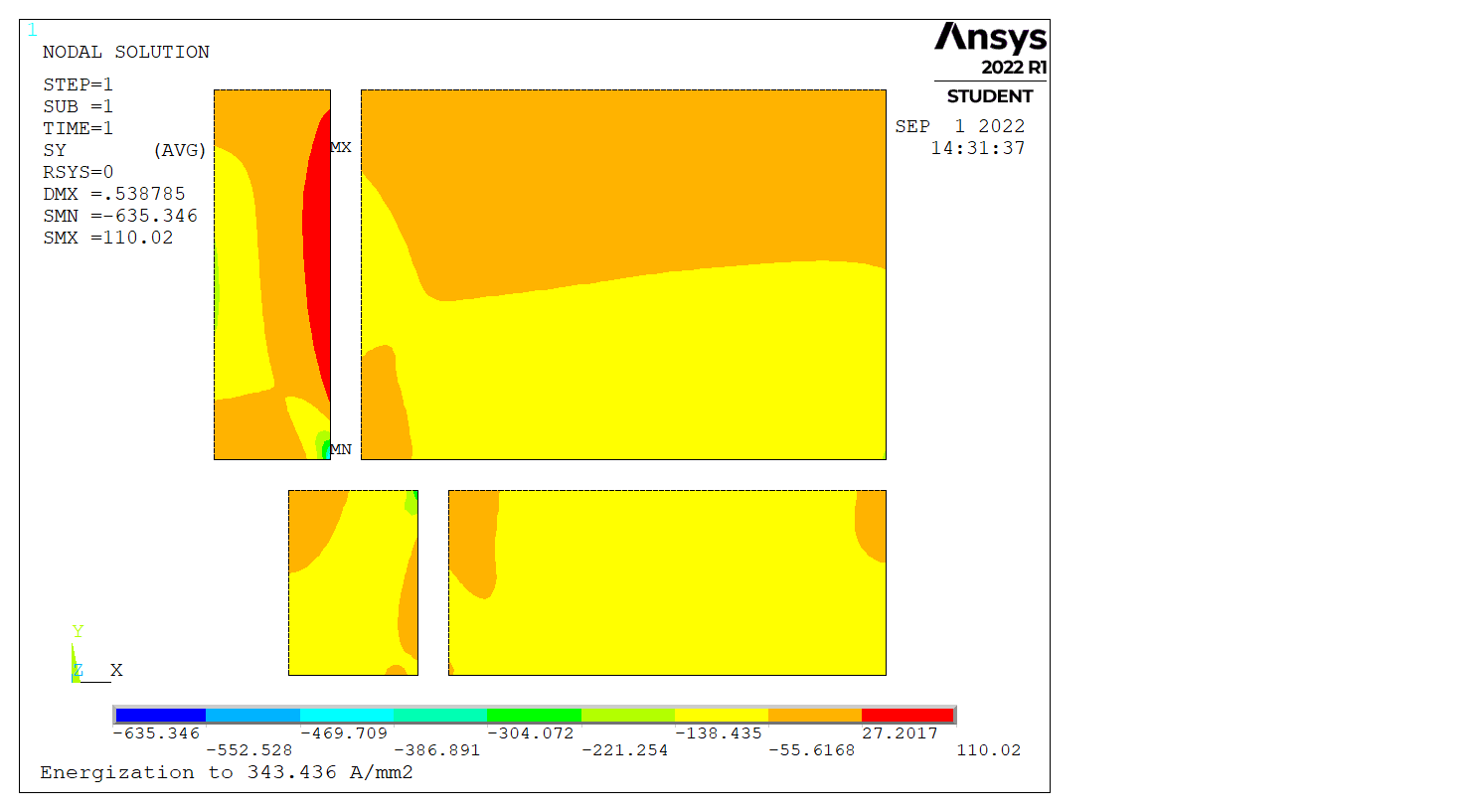 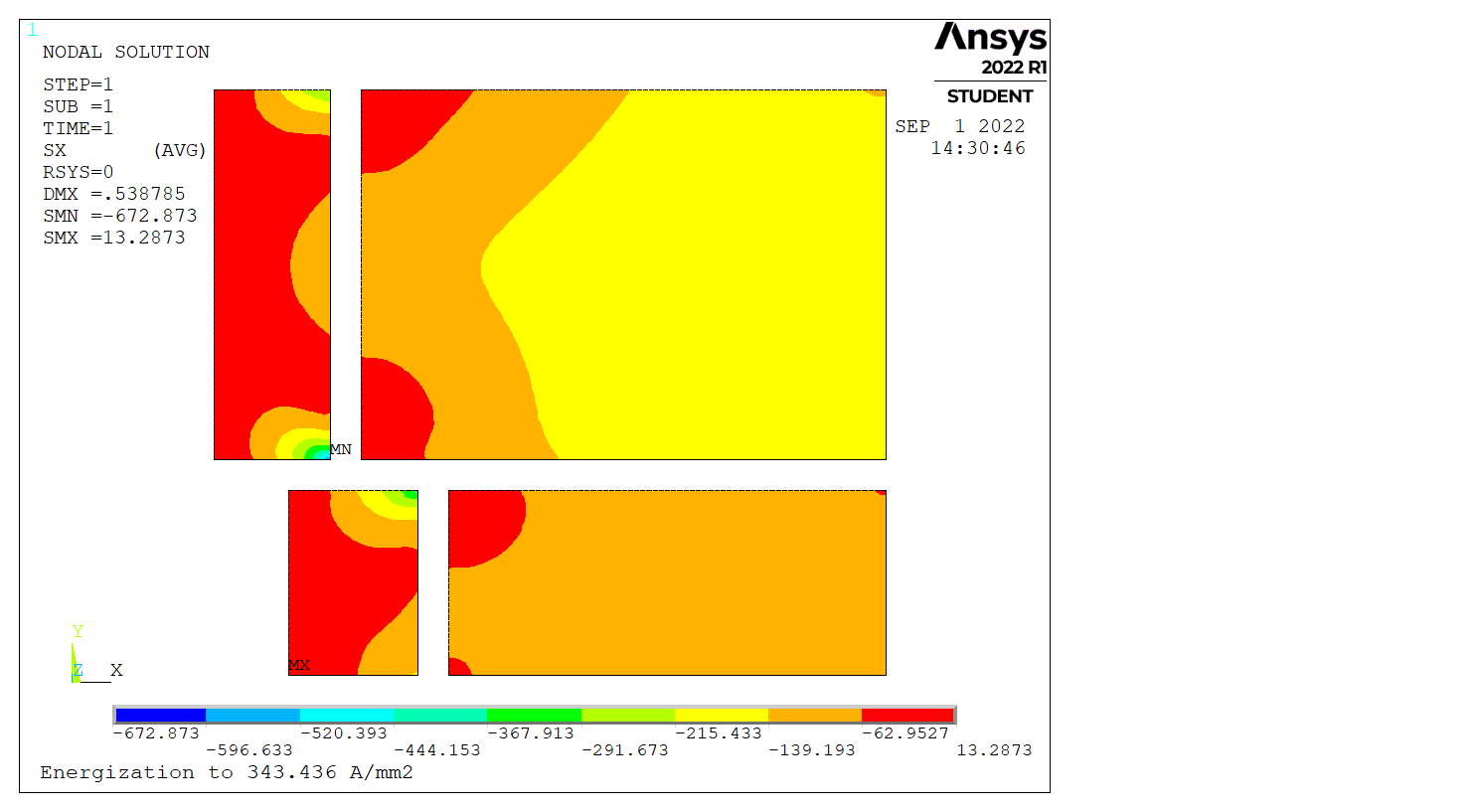 Sx
Sy
~140 MPa
~210 MPa
673 MPa
635 MPa
20 T hybrid block-coil
06/09/2022
Page 9
Preload
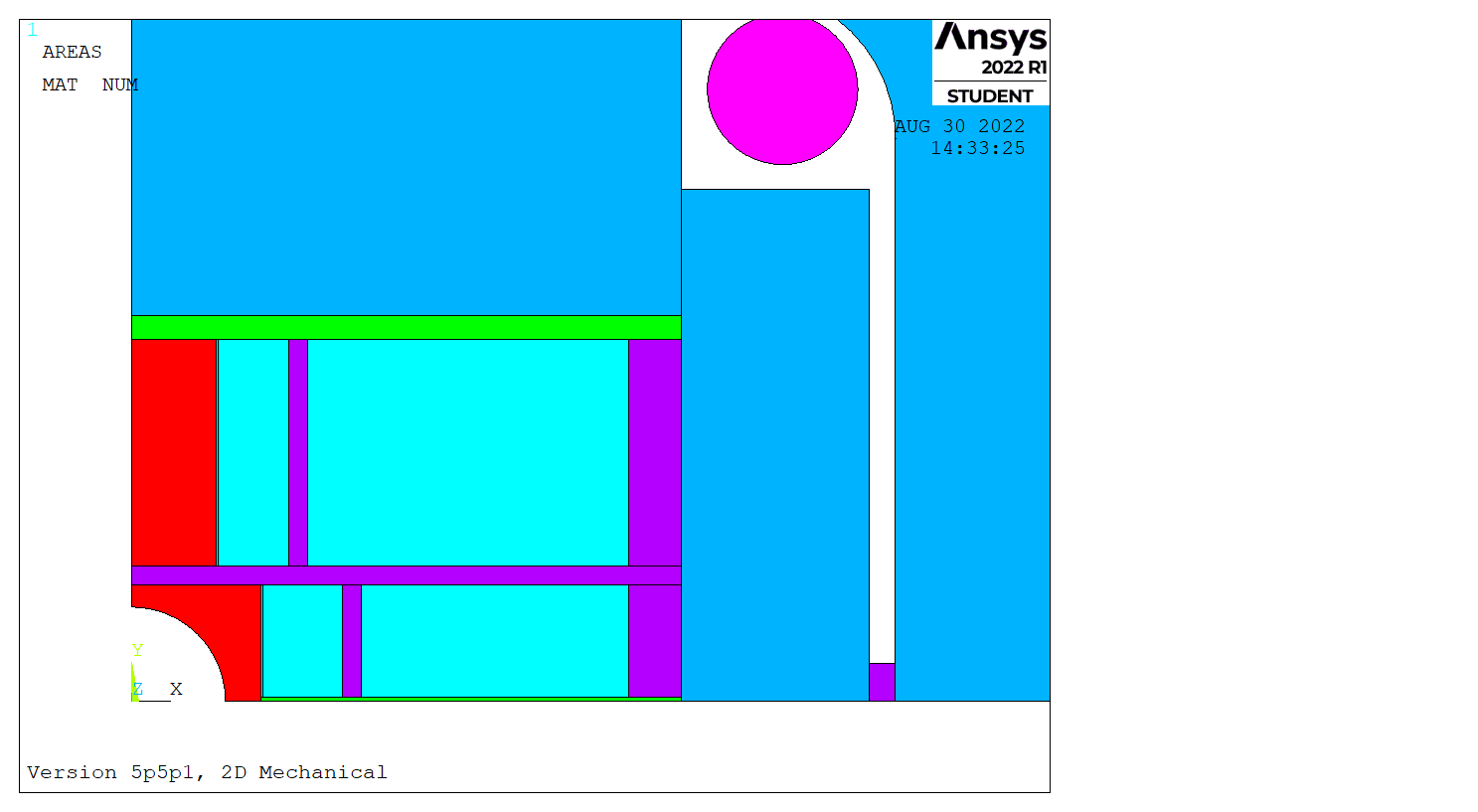 “Conceptual preload” = External pressure on the rails to “counter-bend” the ribs

 No significant improvement
150 MPa
75 MPa
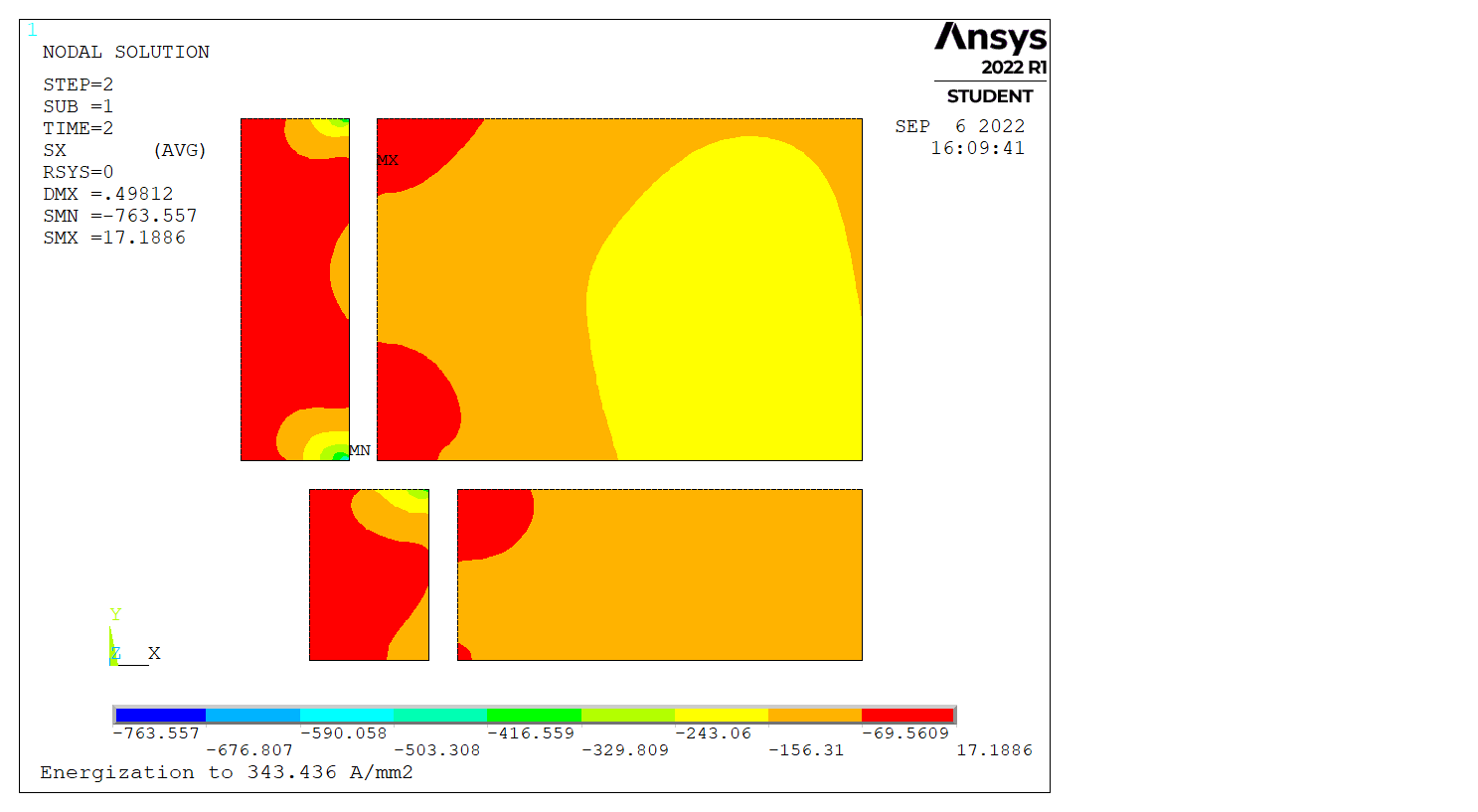 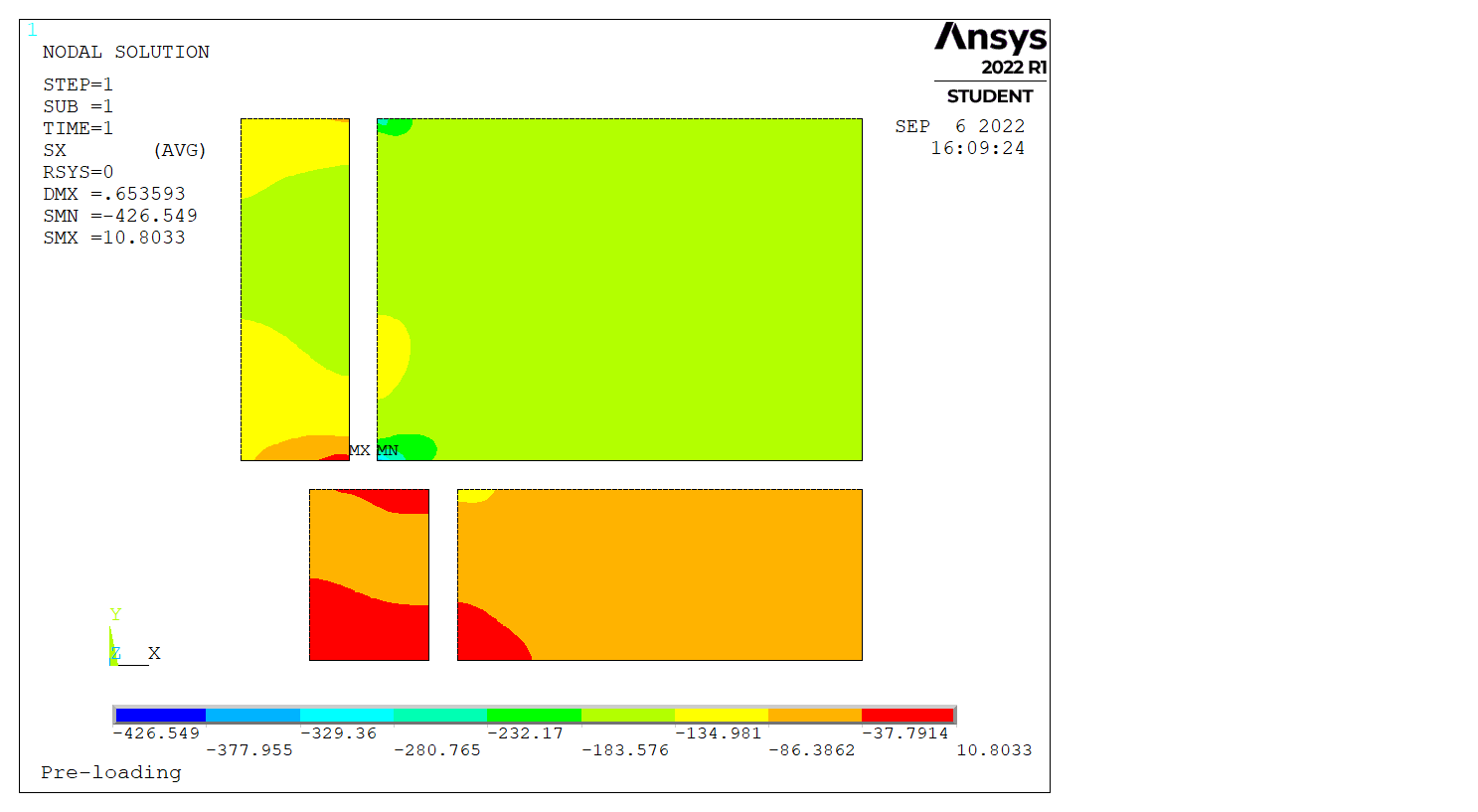 Sx at preload
Sx at nominal
219 MPa
140 MPa
764 MPa
427 MPa
20 T hybrid block-coil
06/09/2022
Page 10
Soft insulation – to be calculated
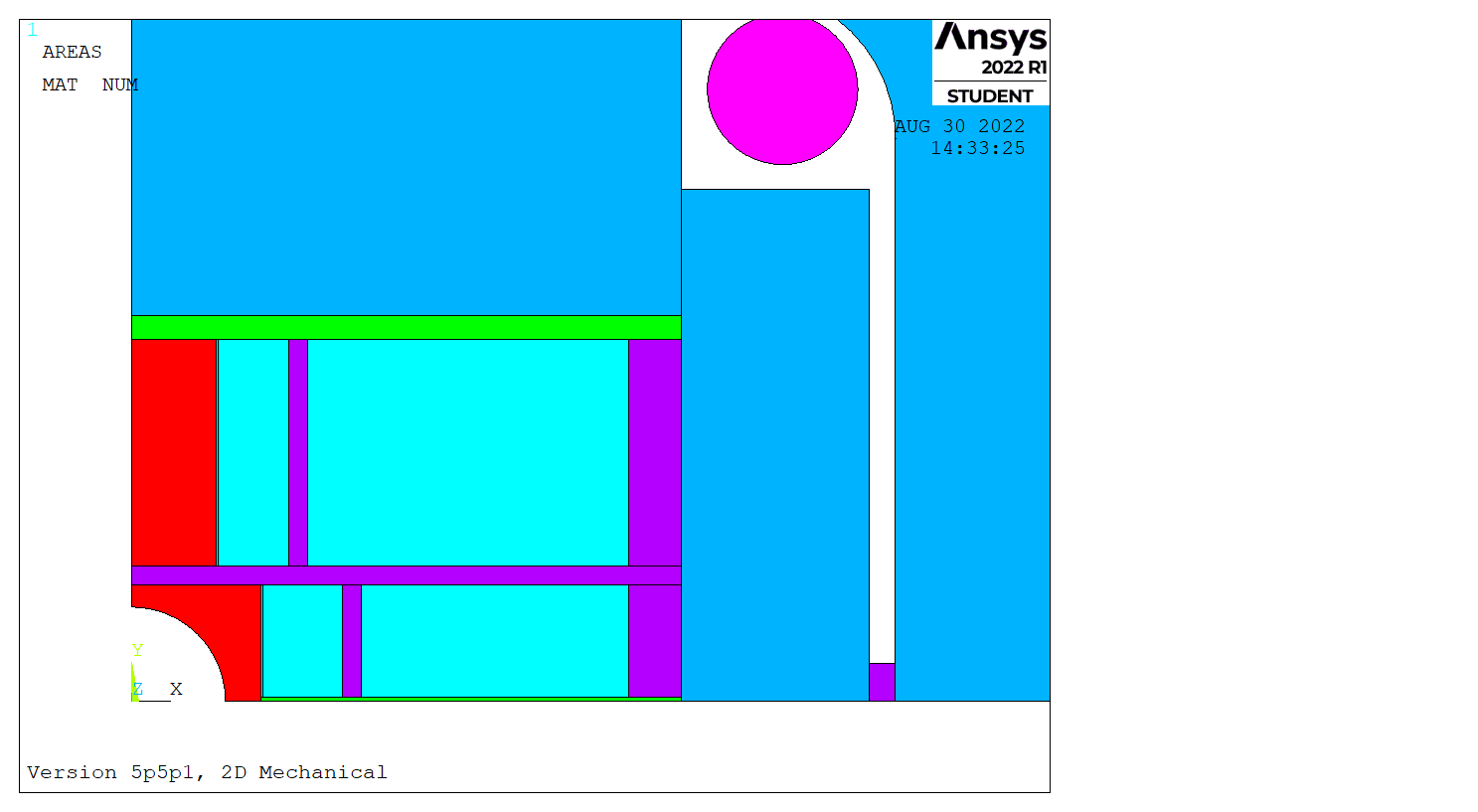 Coil blocks surrounded by a soft layer of insulation

 Likely to decrease locally the peak stresses
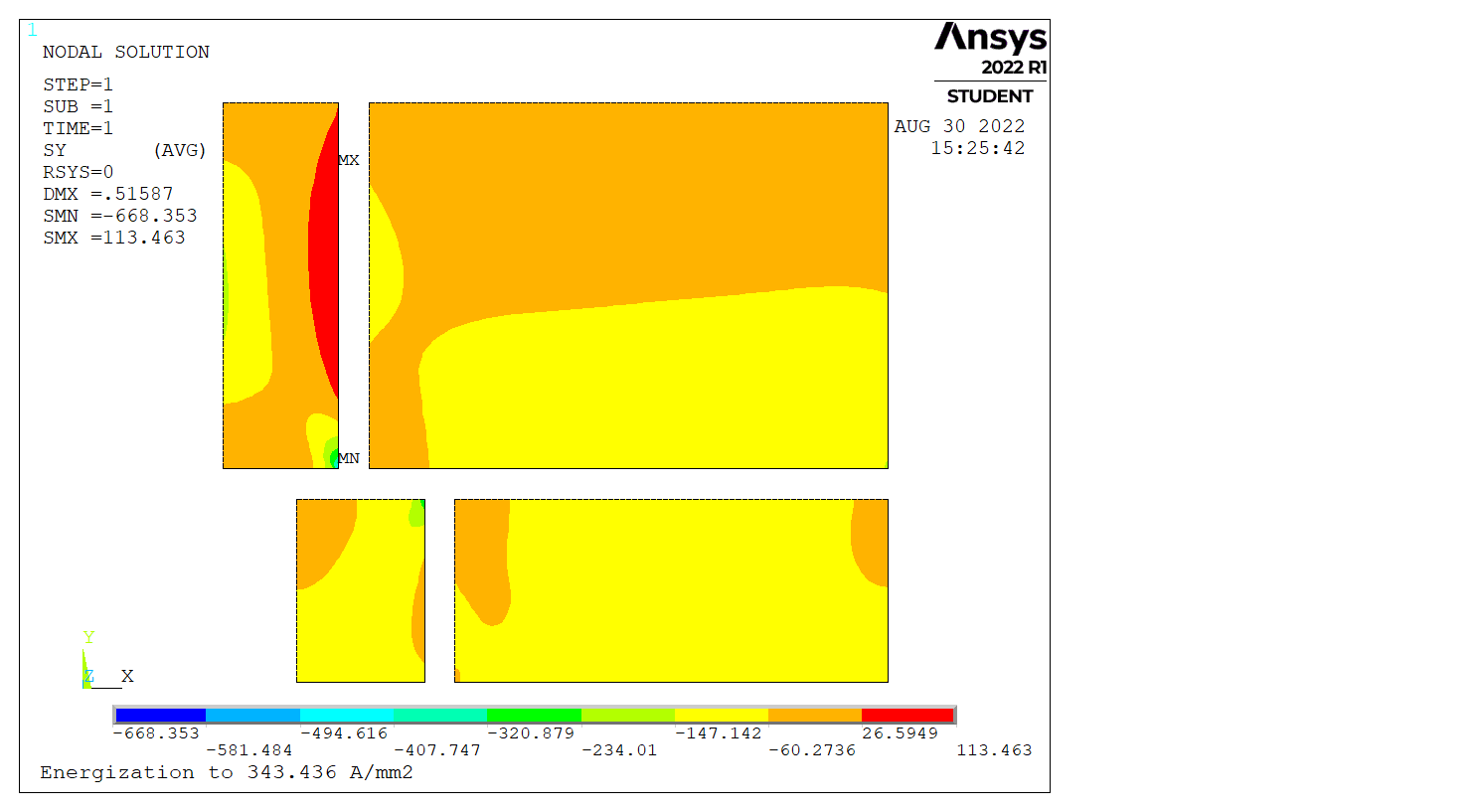 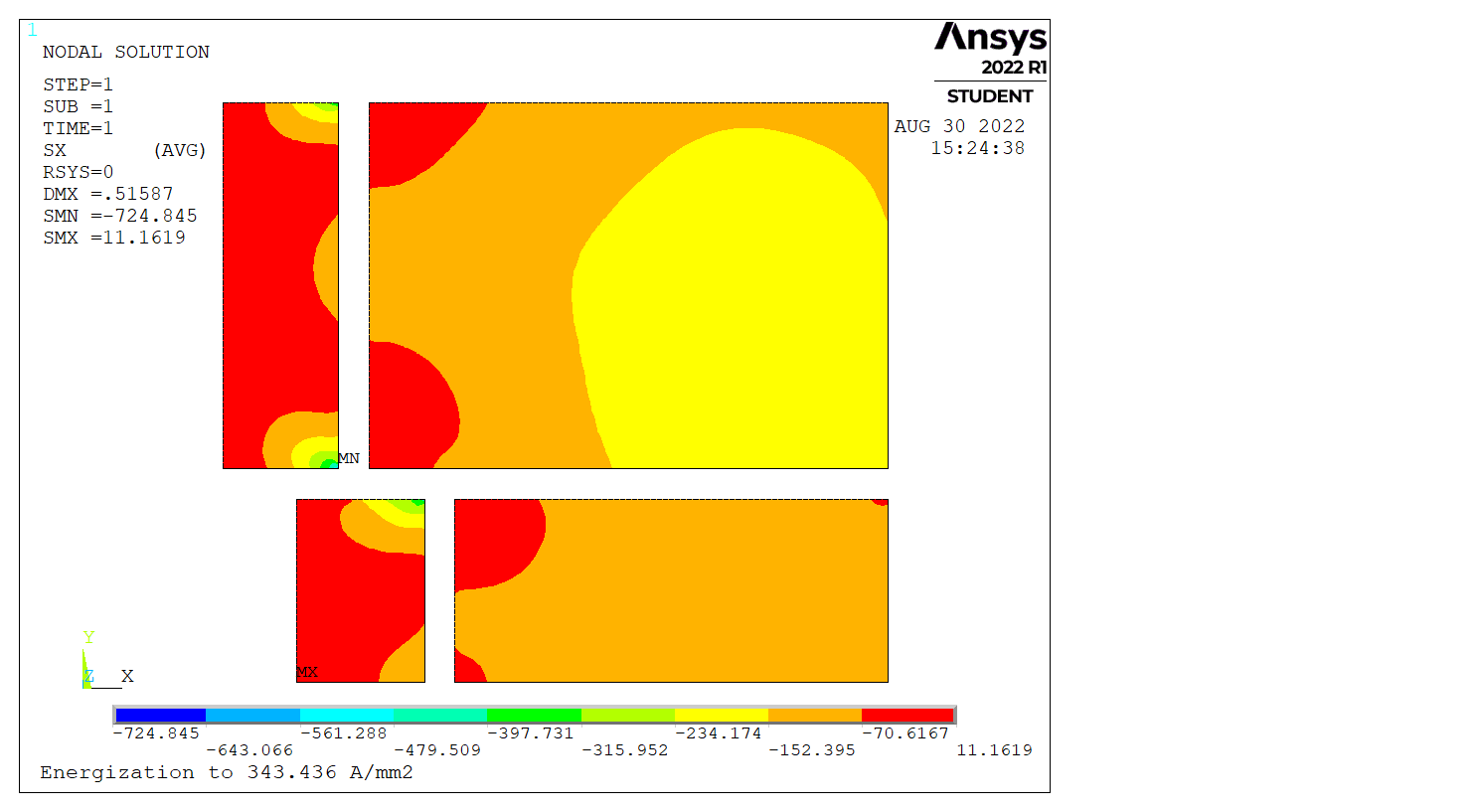 Sx
Sy
20 T hybrid block-coil
06/09/2022
Page 11
Taking into account plasticization – to be calculated
Bi-linear model for coil blocks Taking into account plasticization 

 Likely to decrease locally the peak stresses, but non predictable effect of a higher deformation
20 T hybrid block-coil
06/09/2022
Page 12
Taking into account plasticization – to be calculated
Bi-linear model for coil blocks Taking into account plasticization 

 Likely to decrease locally the peak stresses, but non predictable effect of a higher deformation
20 T hybrid block-coil
06/09/2022
Page 13
Adding stress-release in components
Adding notches or springs in components to absorb deformation

 Likely to decrease locally the peak stresses, but requires a more advanced engineering design
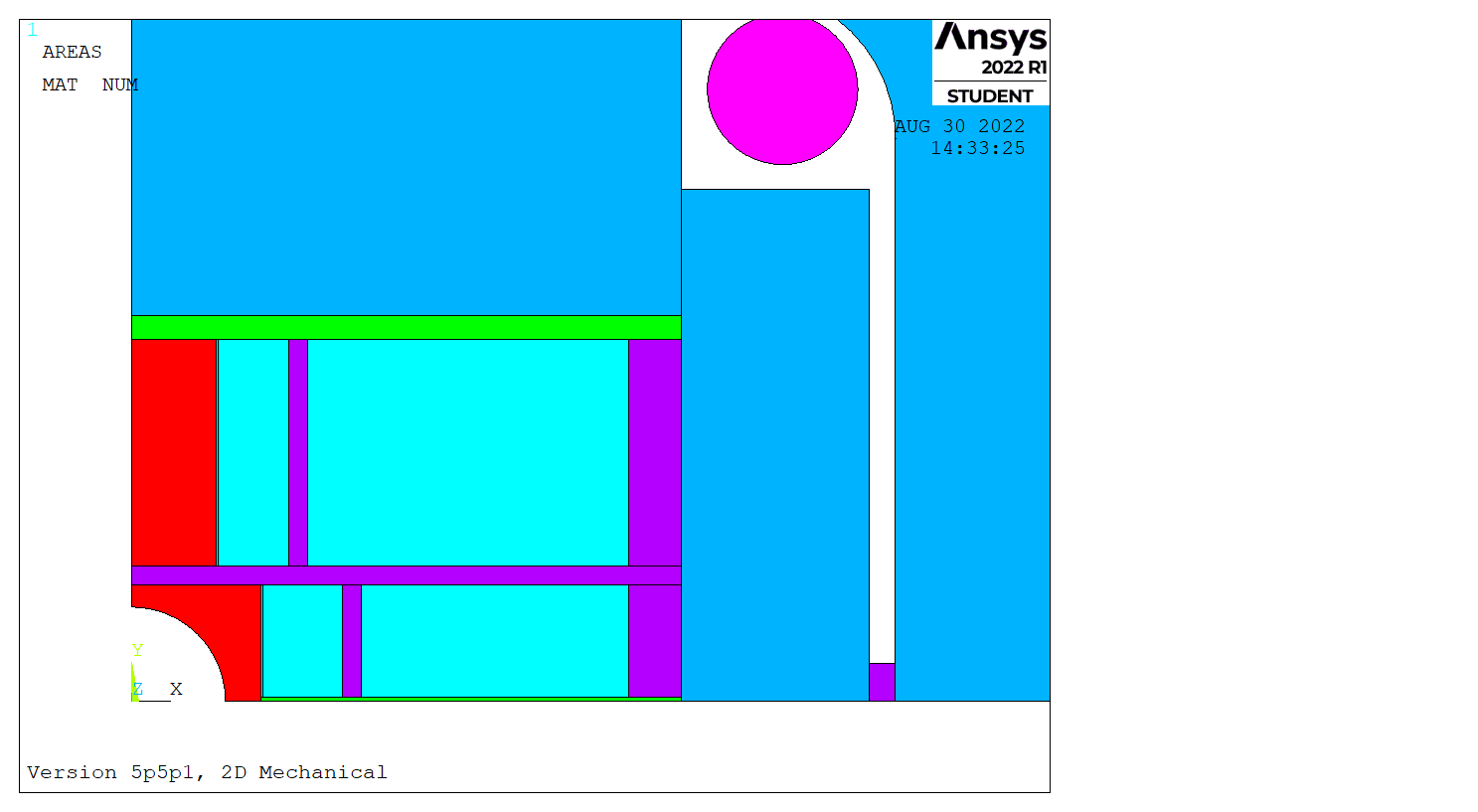 20 T hybrid block-coil
06/09/2022
Page 14